CHUẨN BỊ
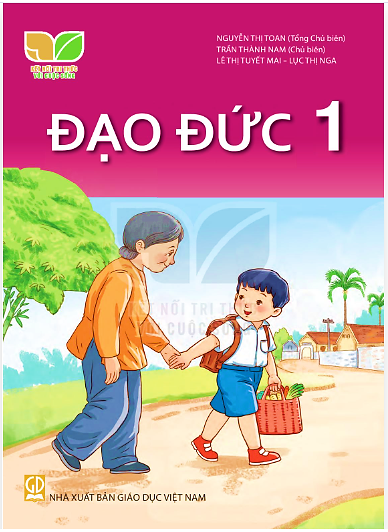 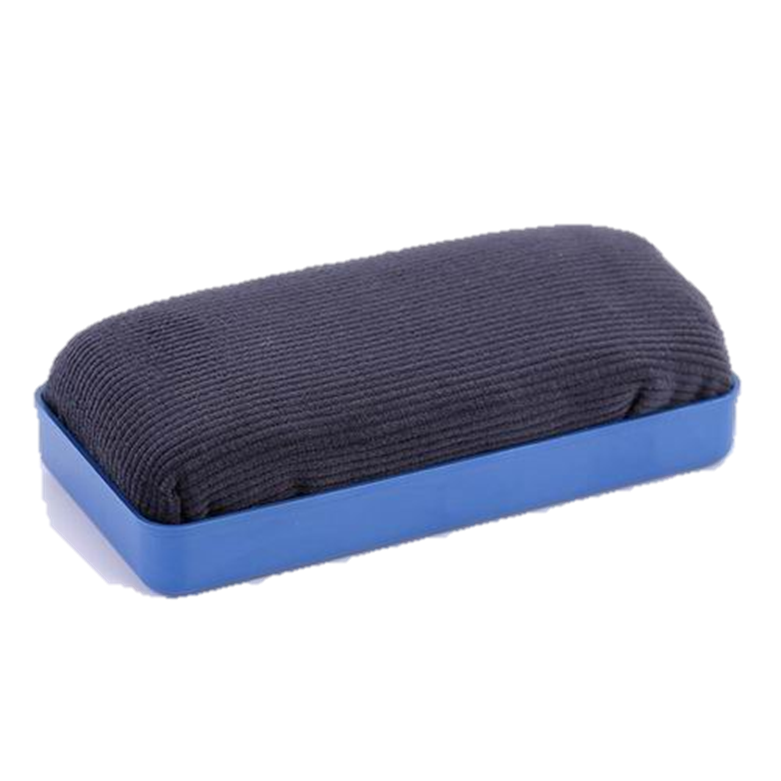 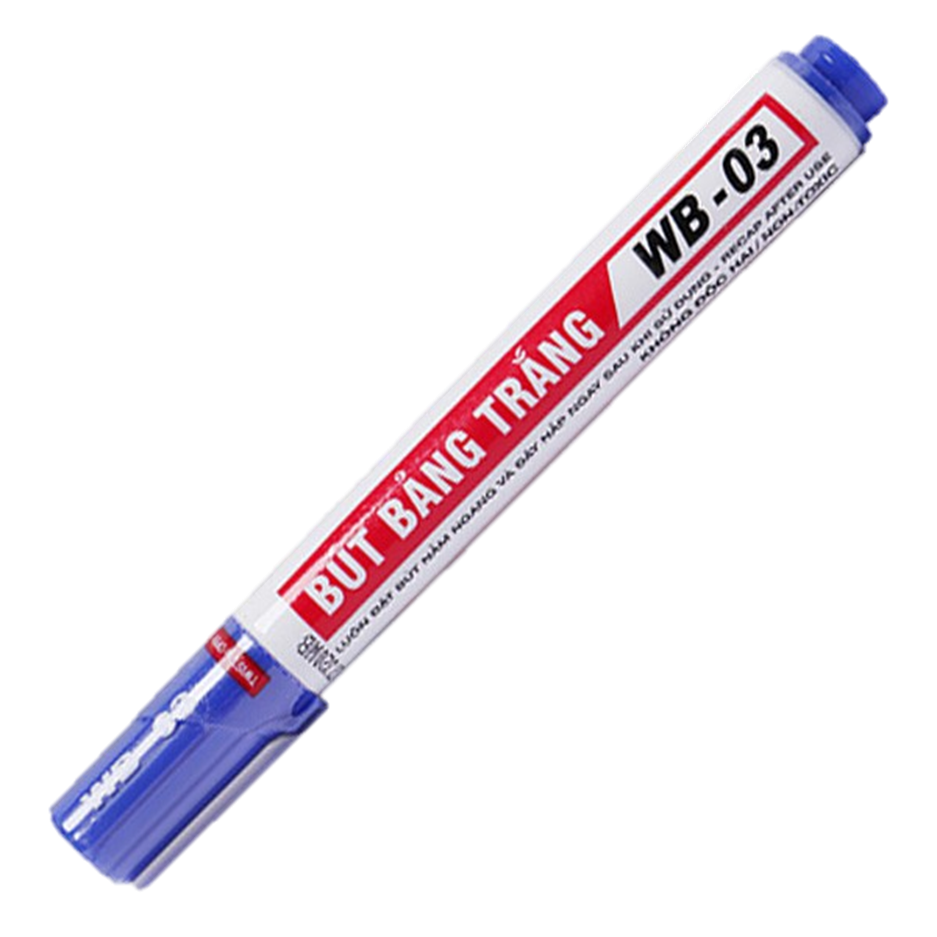 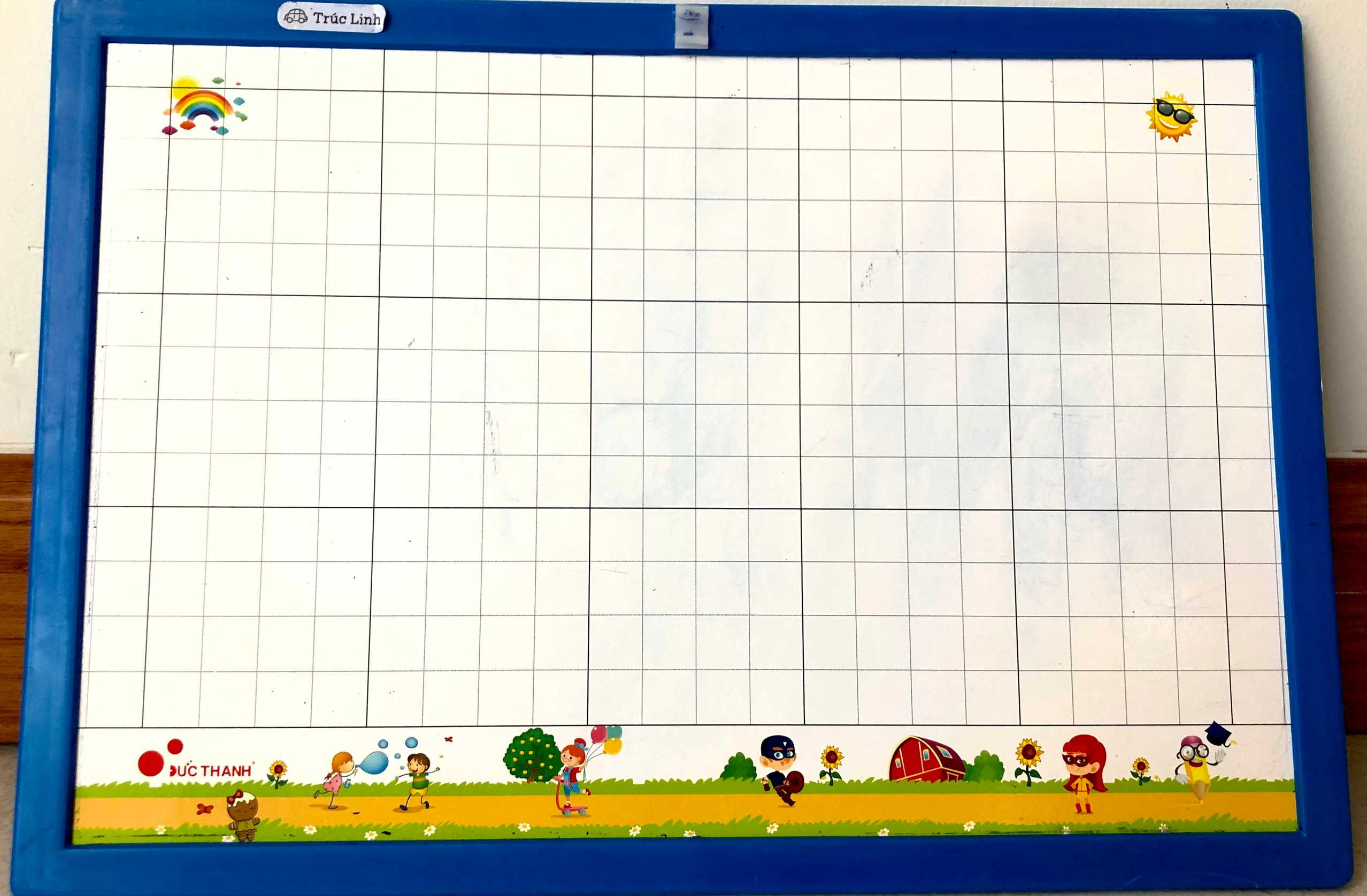 [Speaker Notes: KHO PPT PHAN LINH
Sđt lh: 0916.604.268
+ Zalo: 0916.604.268
+ Facebook cá nhân: https://www.facebook.com/nhilinh.phan/
+ Nhóm chia sẻ tài liệu: https://www.facebook.com/groups/443096903751589
Hãy liên hệ chính chủ sản phẩm để được hỗ trợ và đồng hành trong suốt năm học nhé!]
[Speaker Notes: GV khen những HS đã chuẩn bị đủ đồng dùng, khen những HS đã ngồi đẹp sau 30s để sẵn sàng vào giờ học]
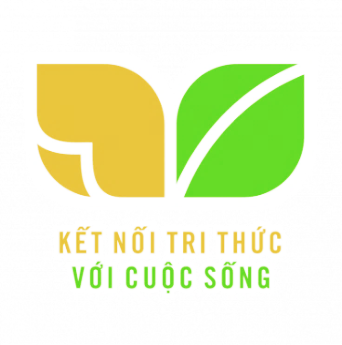 ĐẠO ĐỨC 1
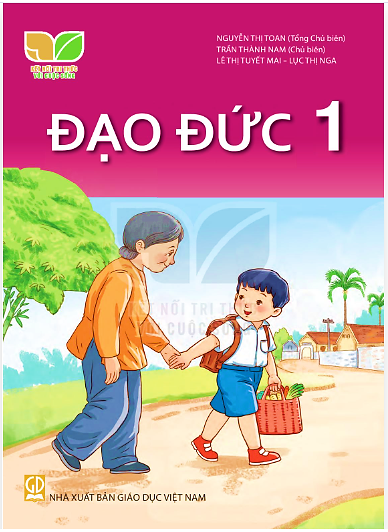 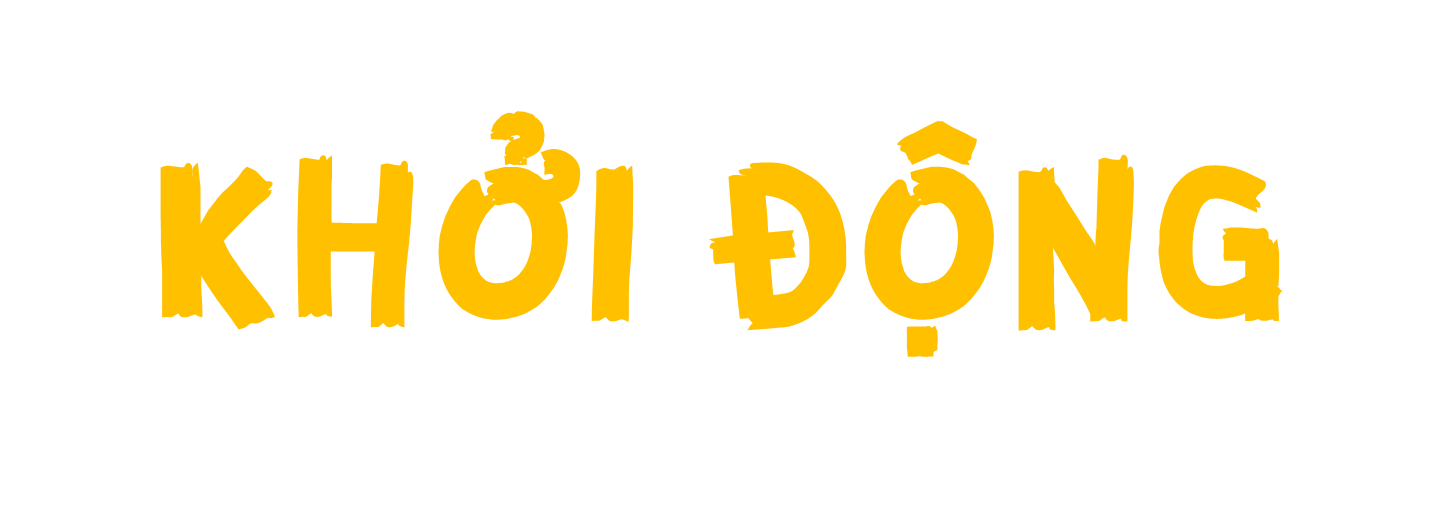 AI NHANH AI ĐÚNG?
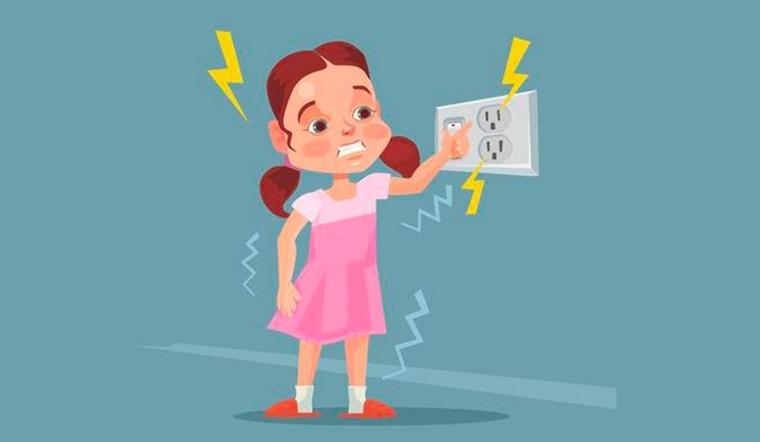 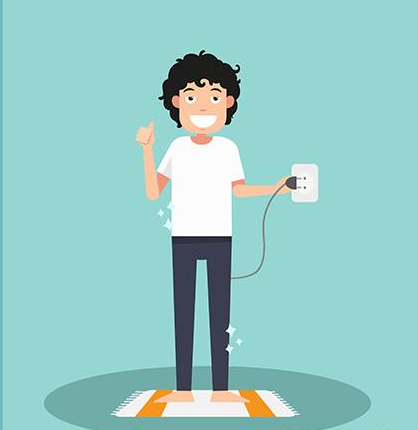 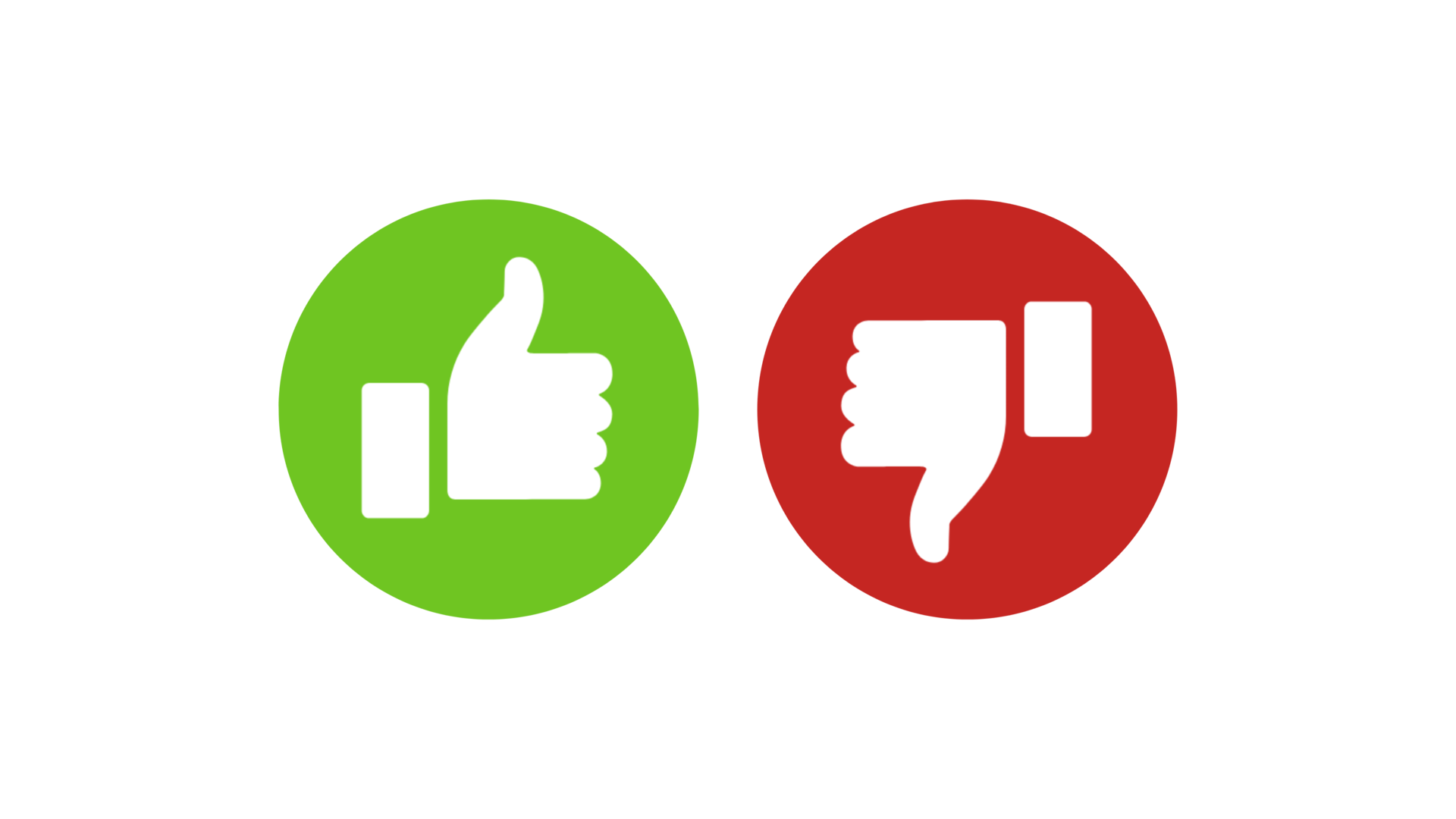 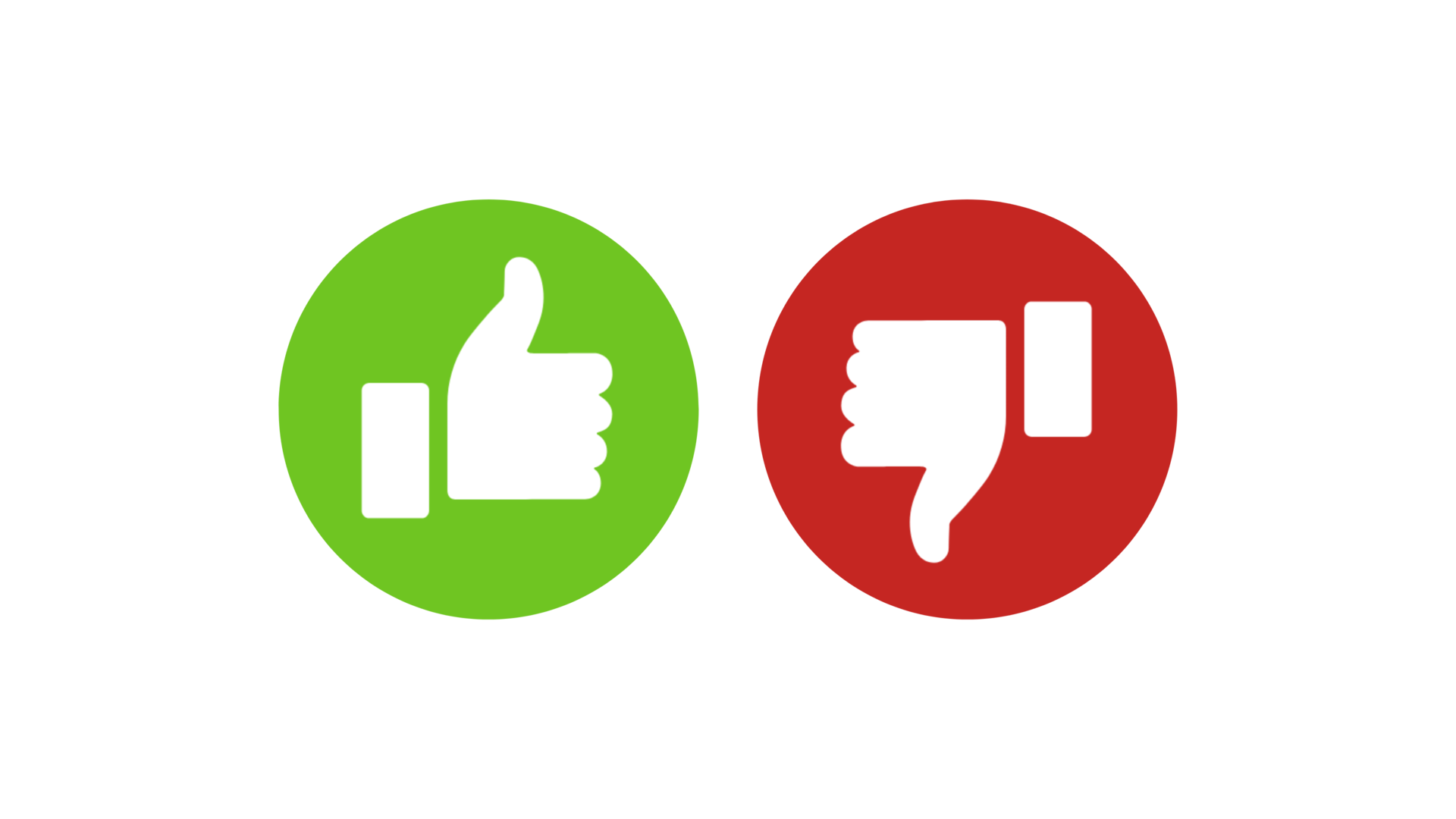 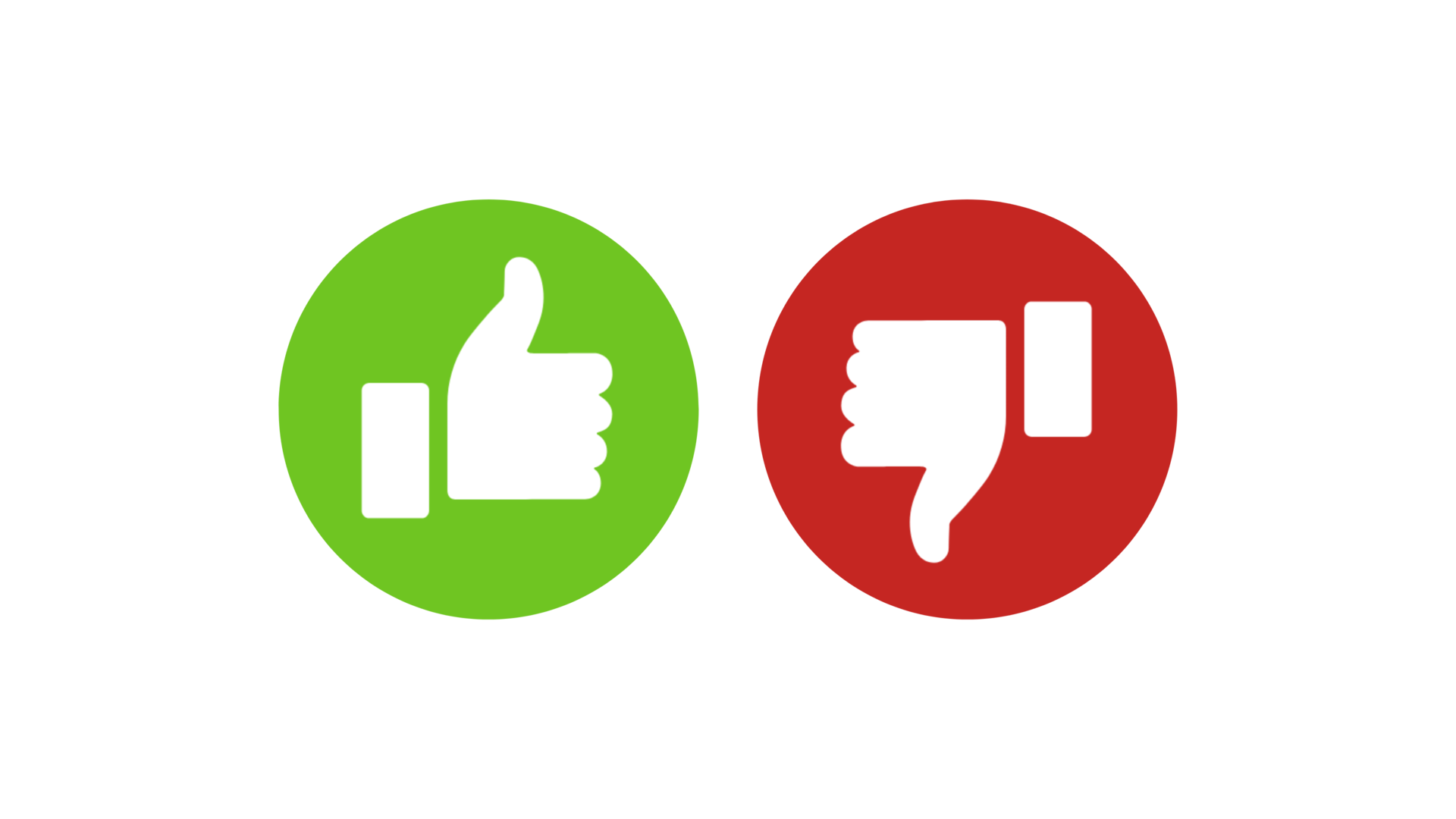 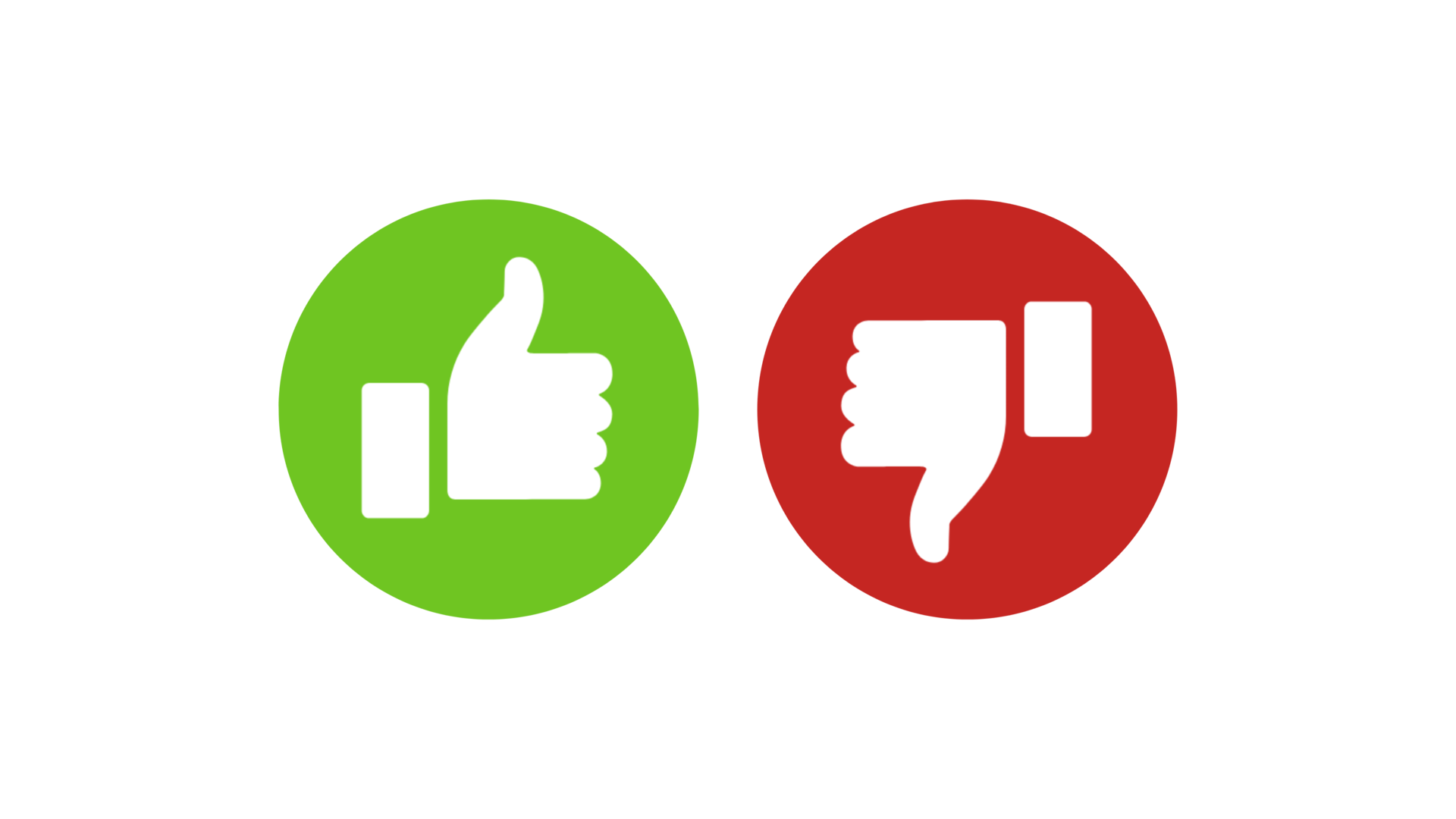 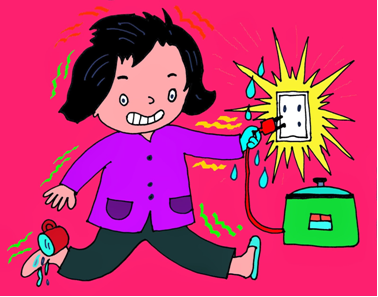 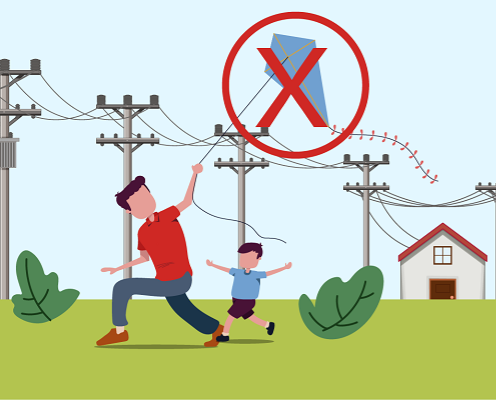 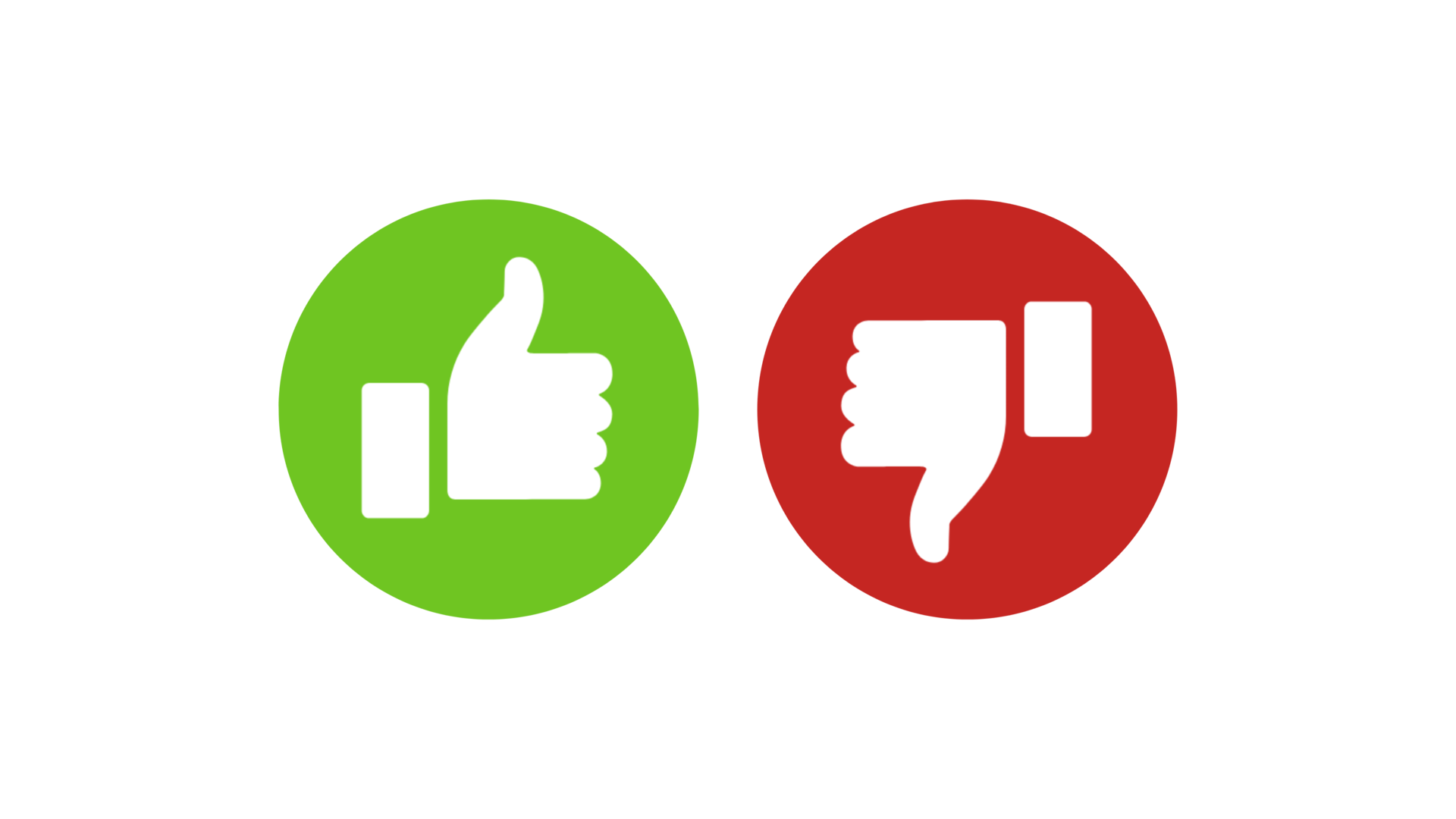 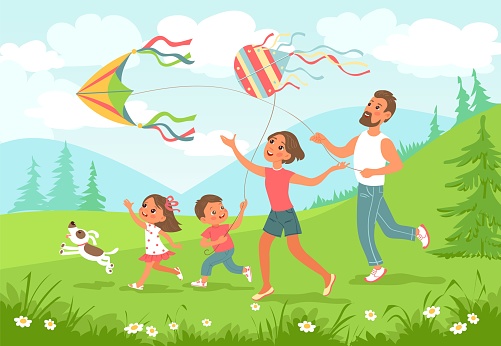 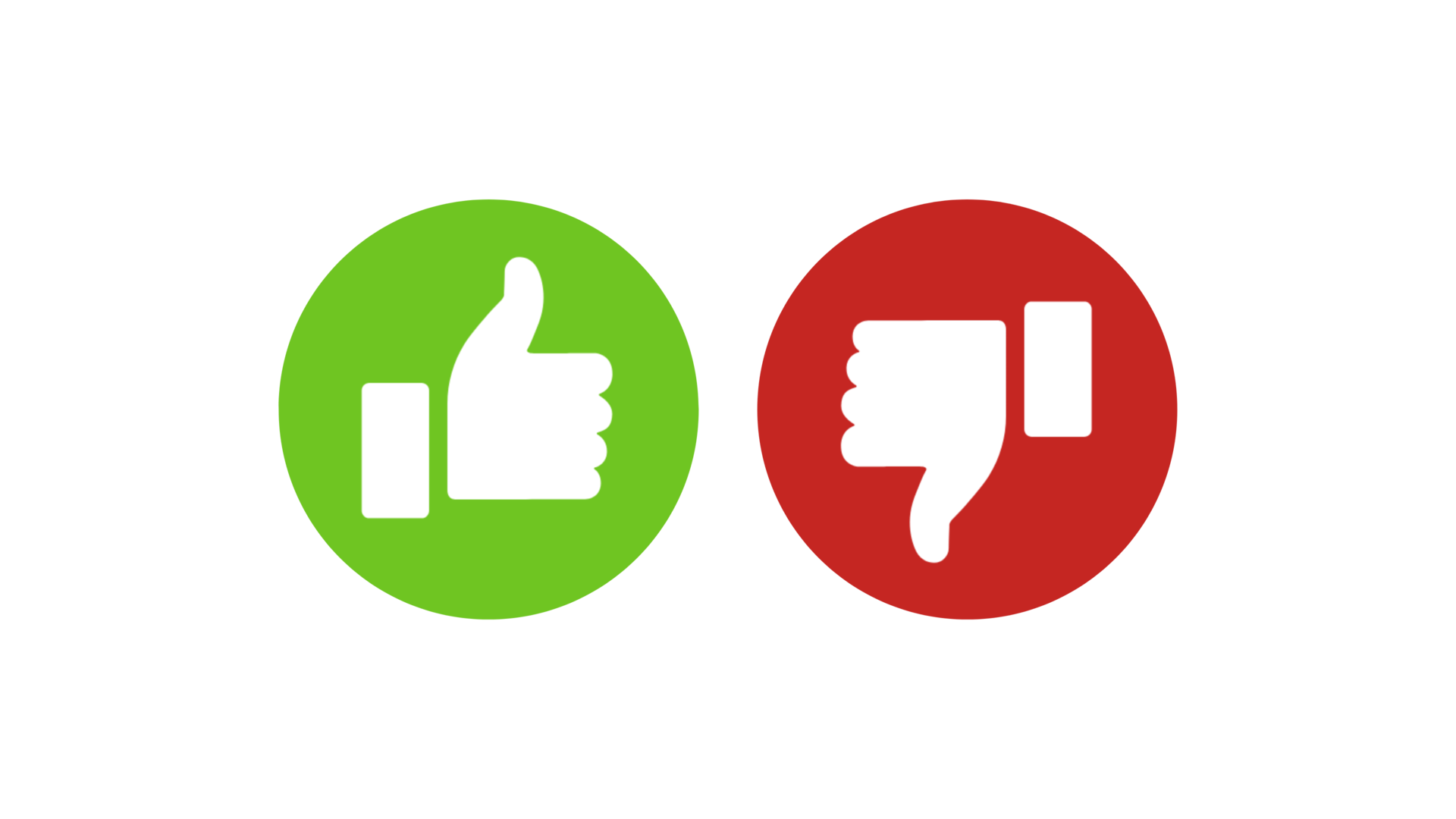 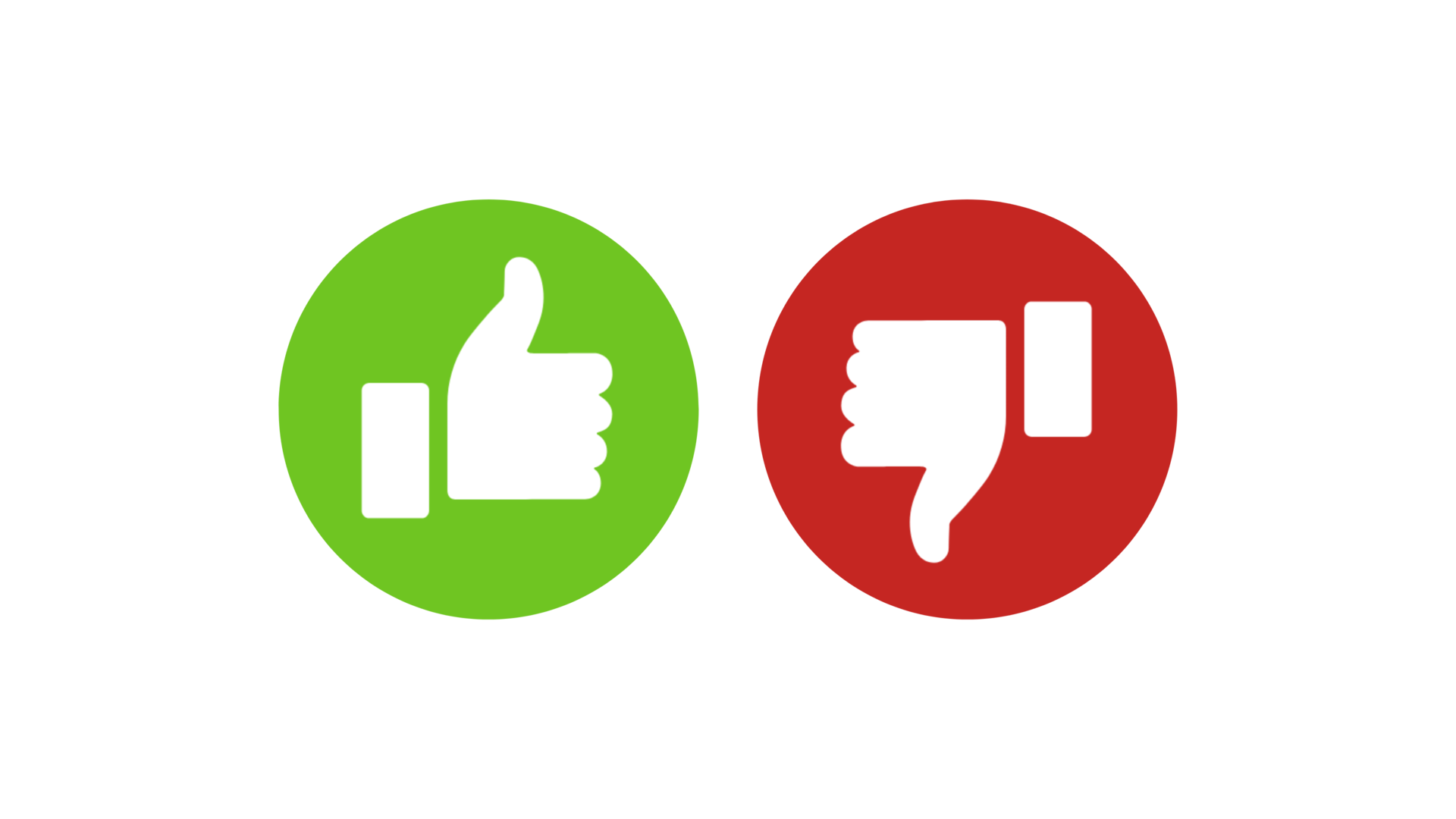 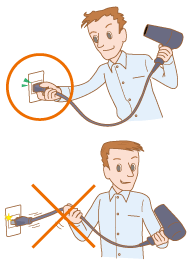 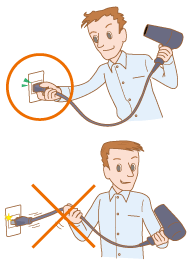 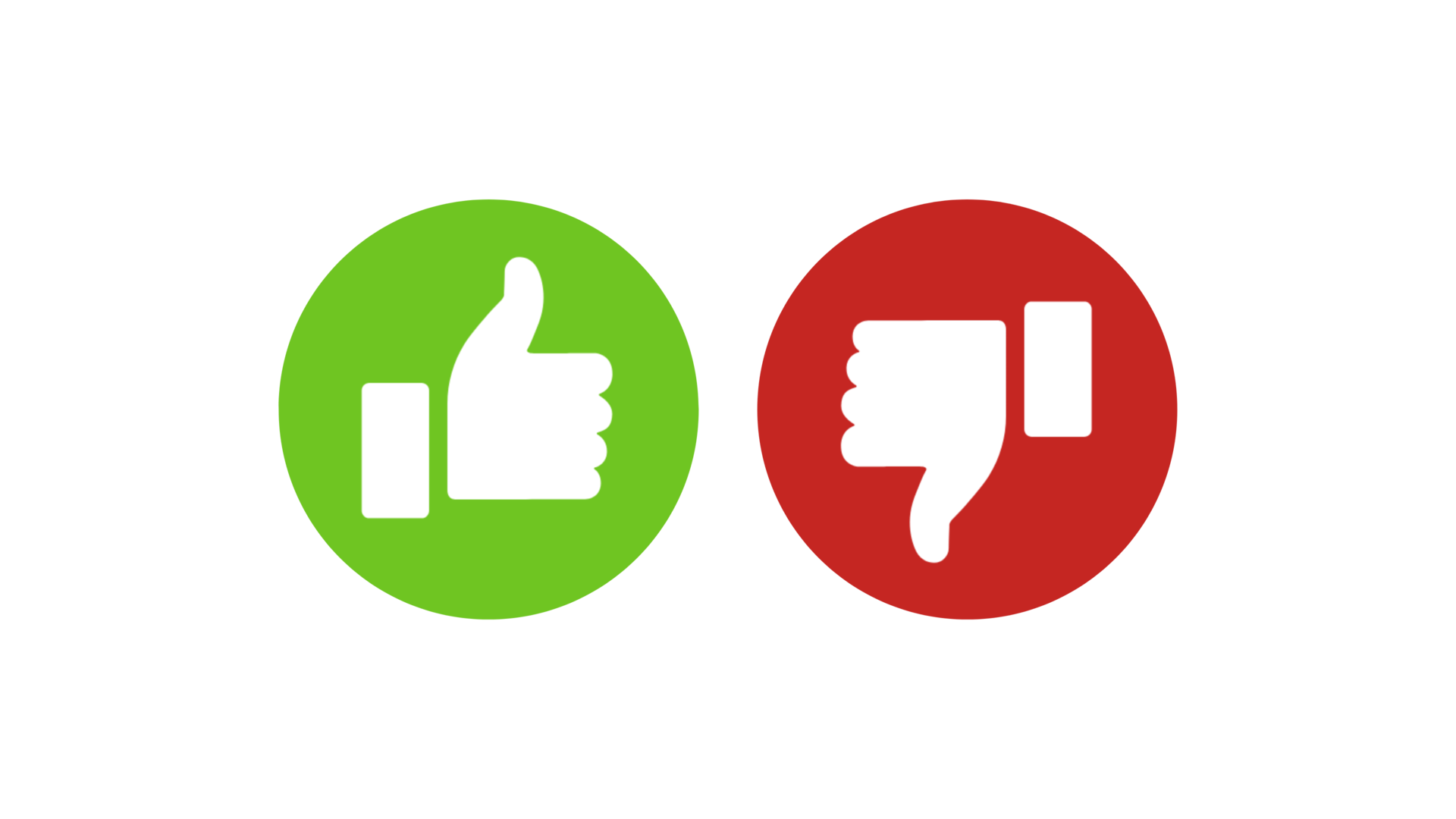 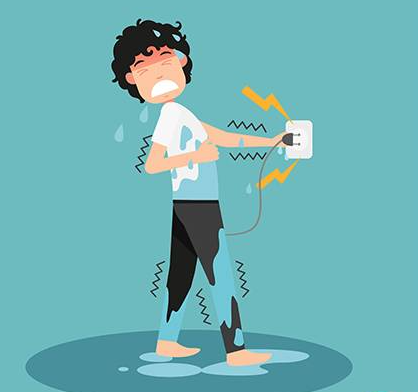 Vì những hành động này có thể khiến em bị điện giật.
Vì sao những hành động này là nguy hiểm?
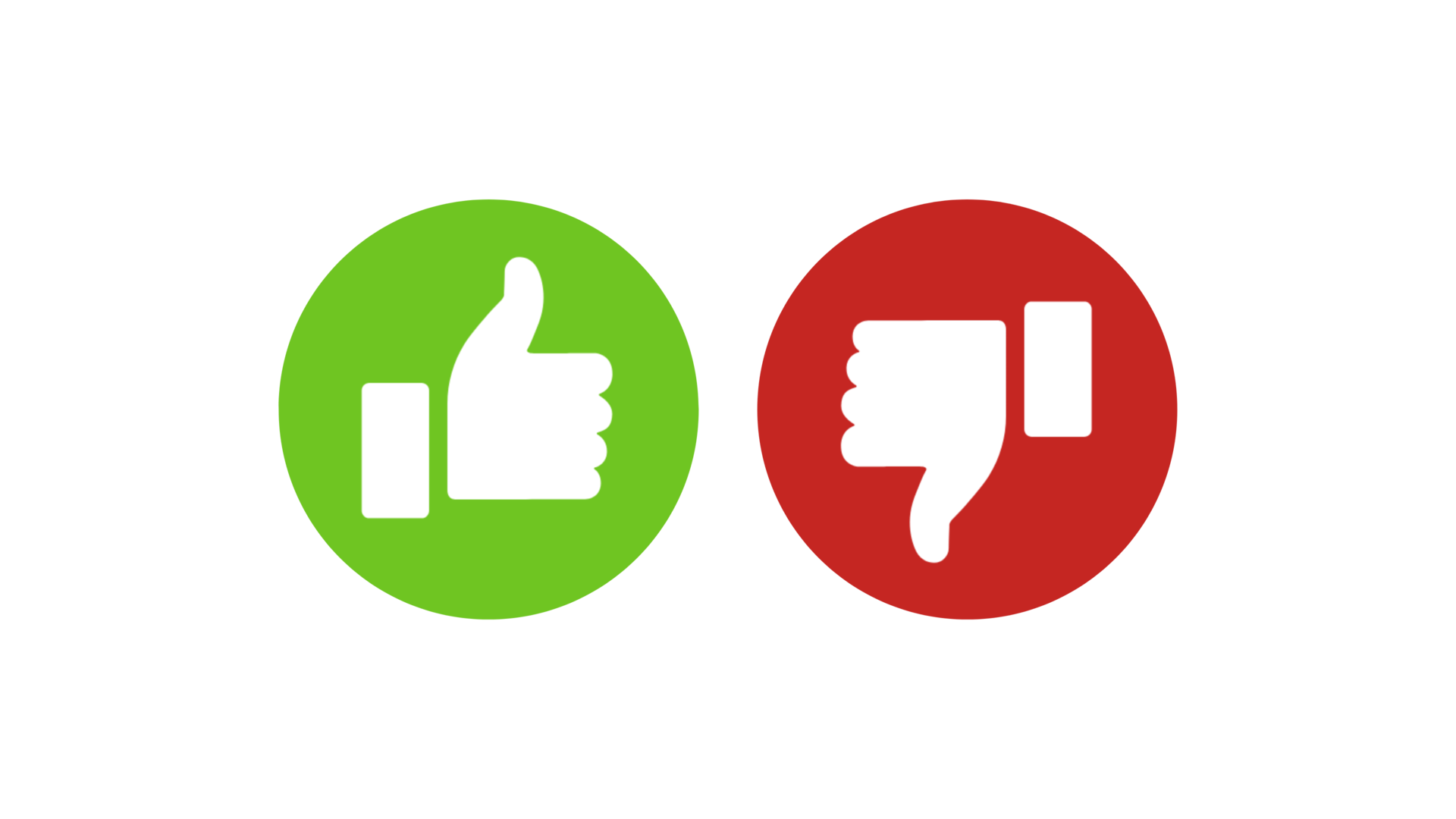 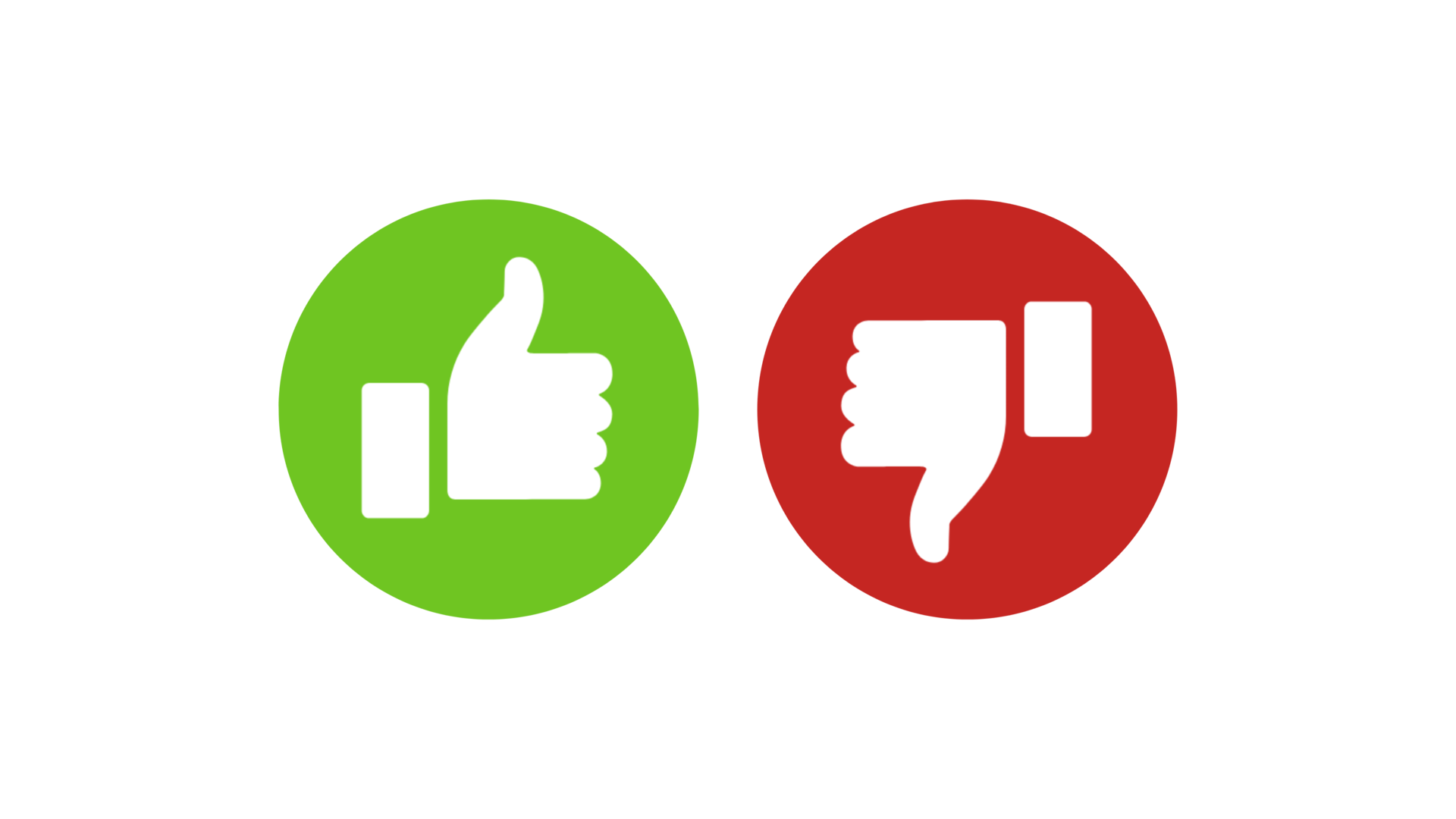 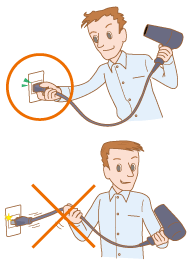 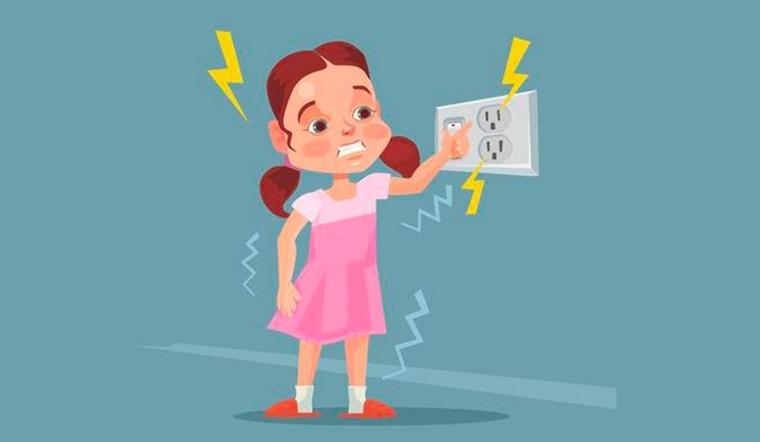 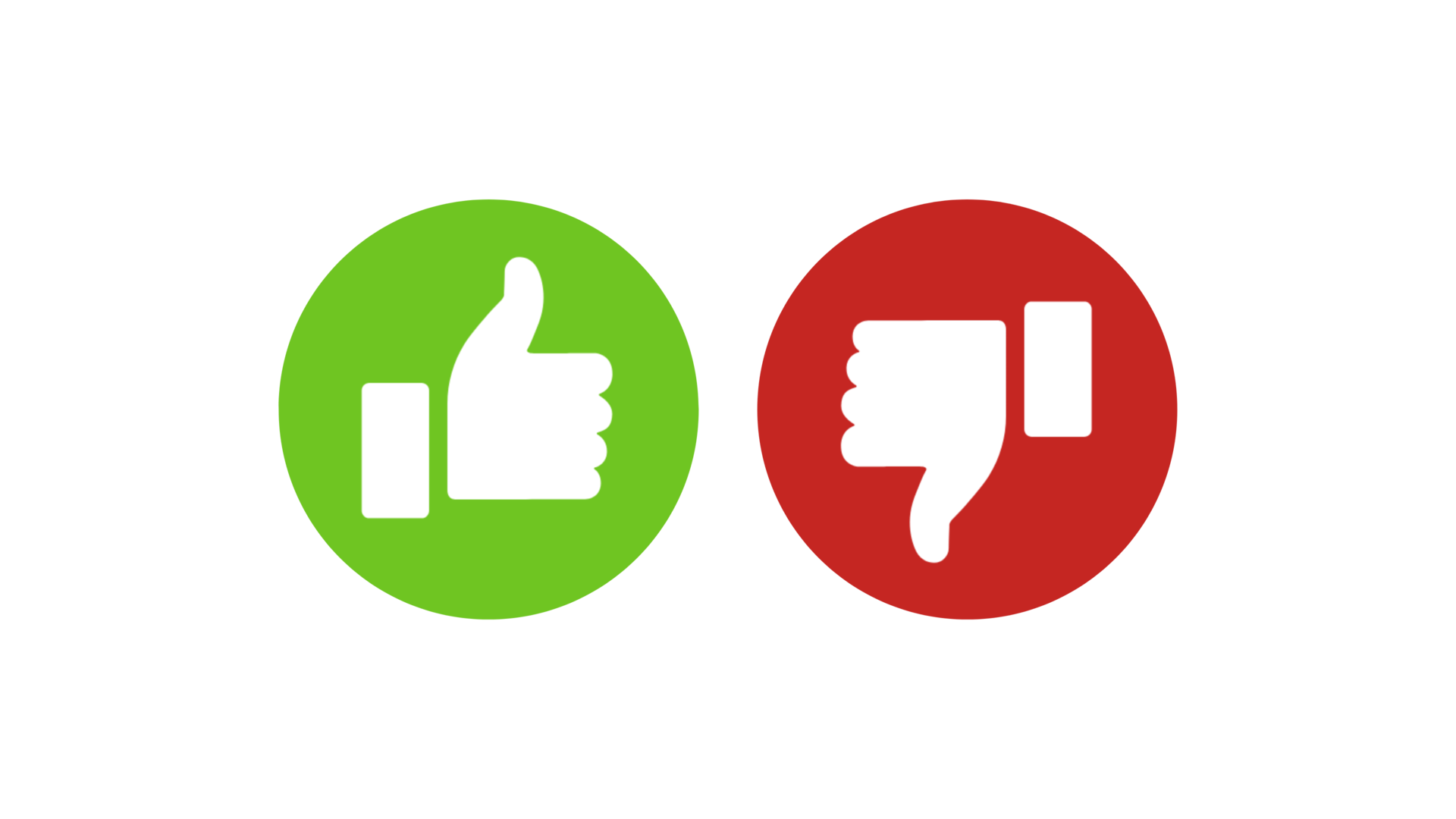 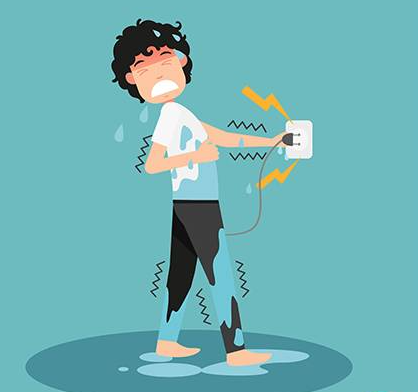 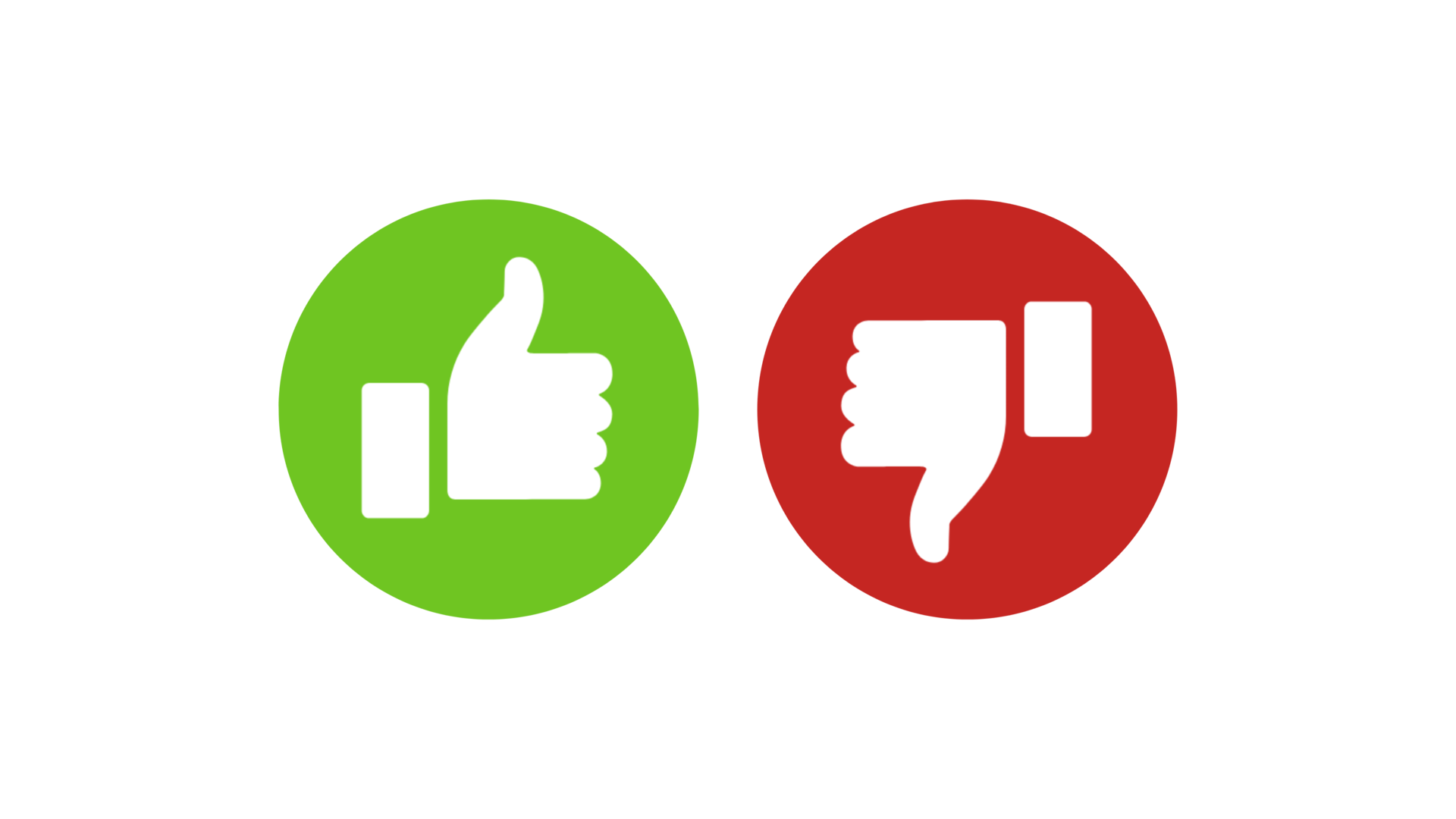 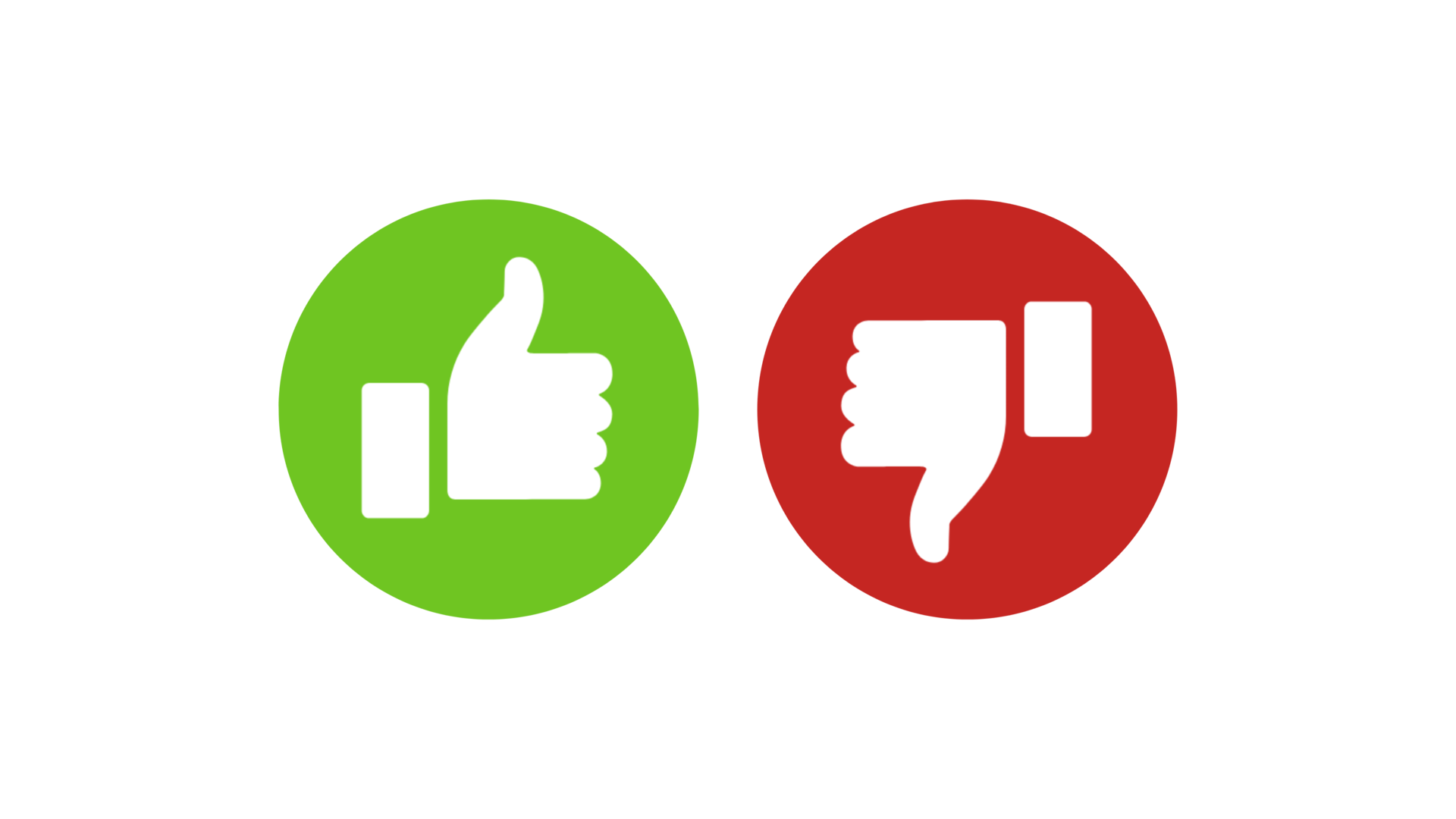 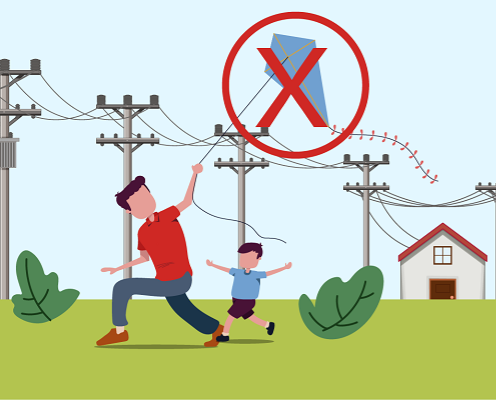 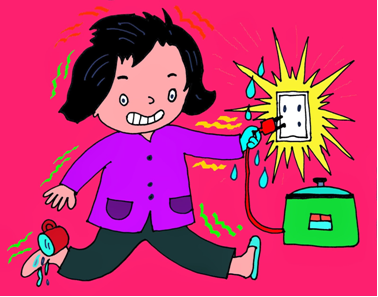 [Speaker Notes: GV dẫn dắt vào bài]
BÀI 28PHÒNG, TRÁNH ĐIỆN GIẬT
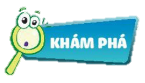 Quan sát tranh và trả lời câu hỏi:
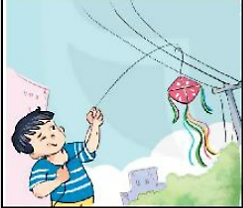 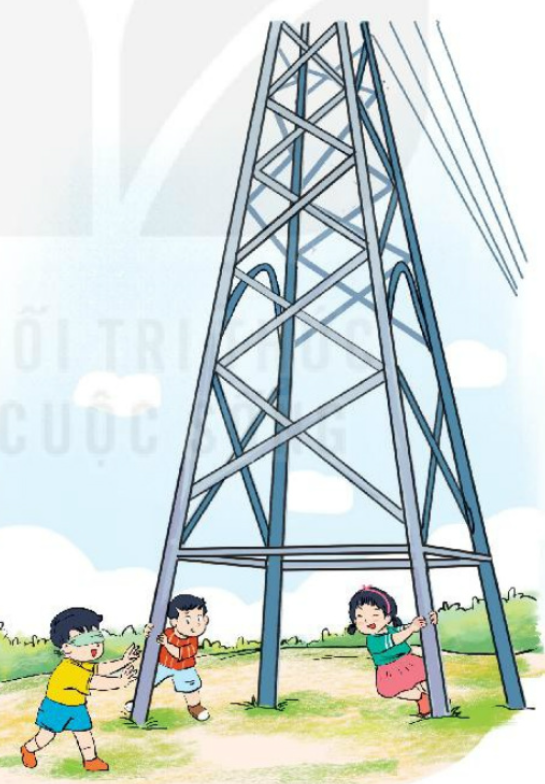 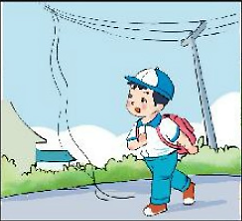 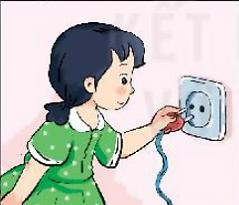 [Speaker Notes: GV đi lần lượt các bước:
Những bạn trong tranh đang làm gì?
Việc làm đó có thể dẫn đến hậu quả gì?]
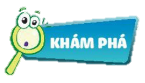 Chơi gần nguồn điện hở, thả diều dưới đường dây điện, cắm phích vào ổ điện, đi gần nơi có đường dây điện rơi gần mặt đất… là những tình huống có thể dẫn đến tai nạn điện giật.
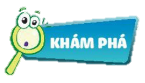 Em hãy kể một số tình huống có thể gây giật điện?
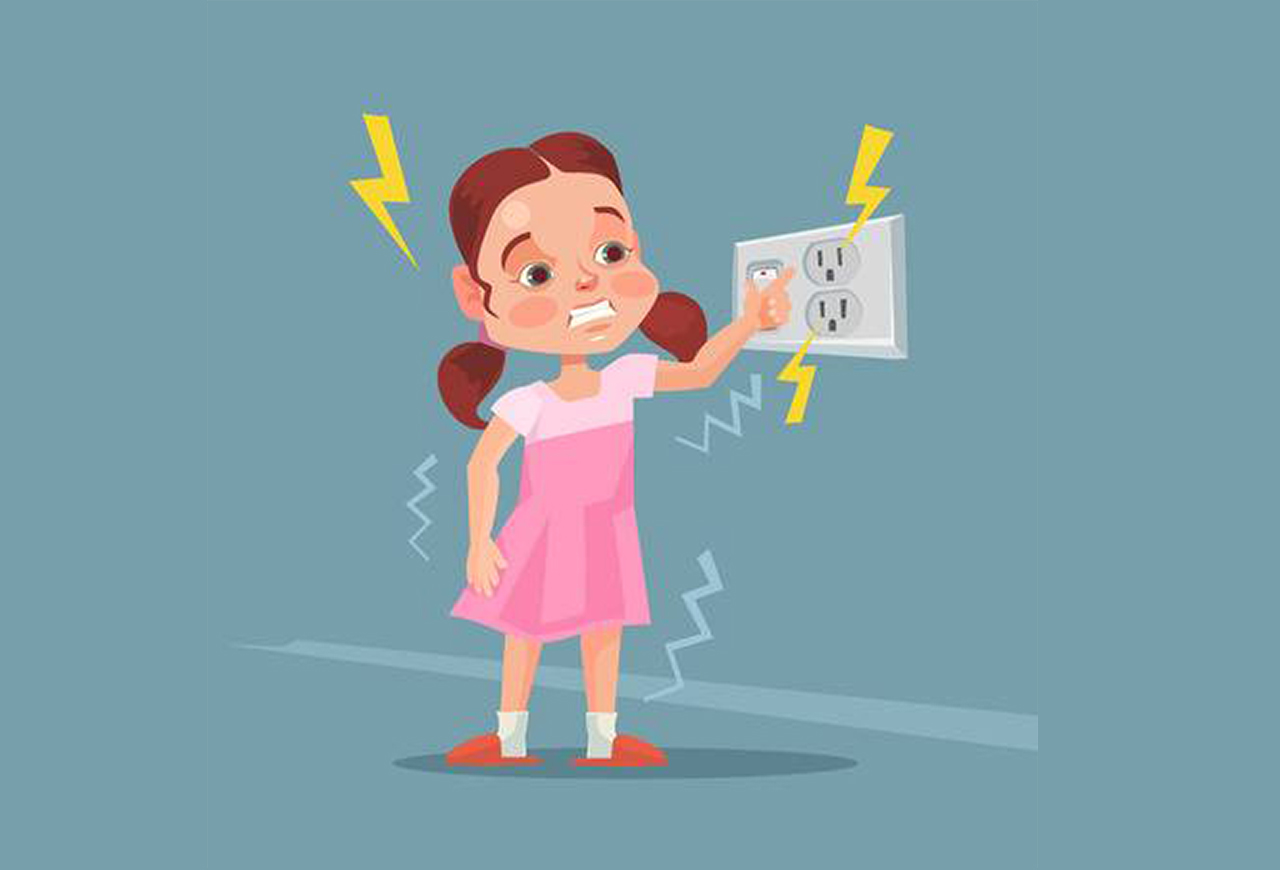 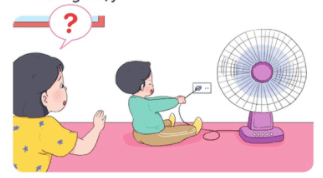 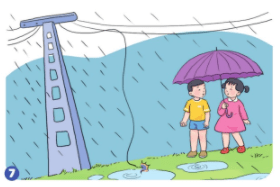 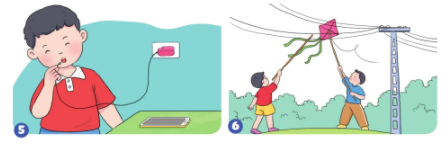 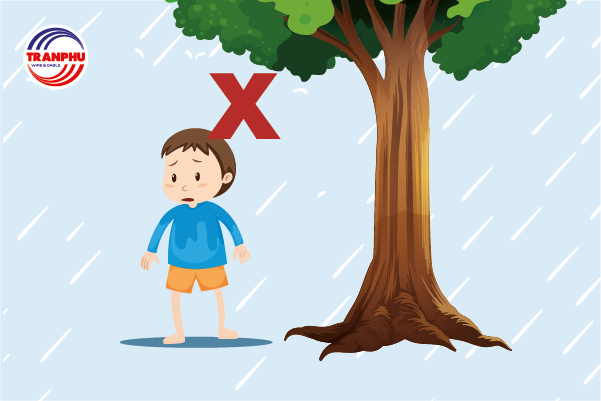 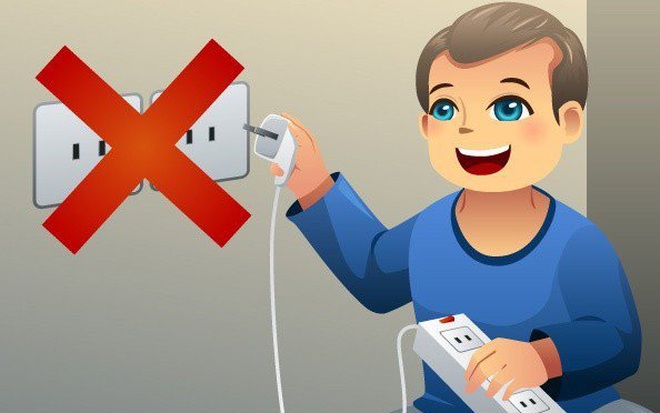 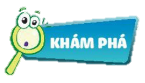 Bị điện giật có thể đẫn đến hậu quả gì?
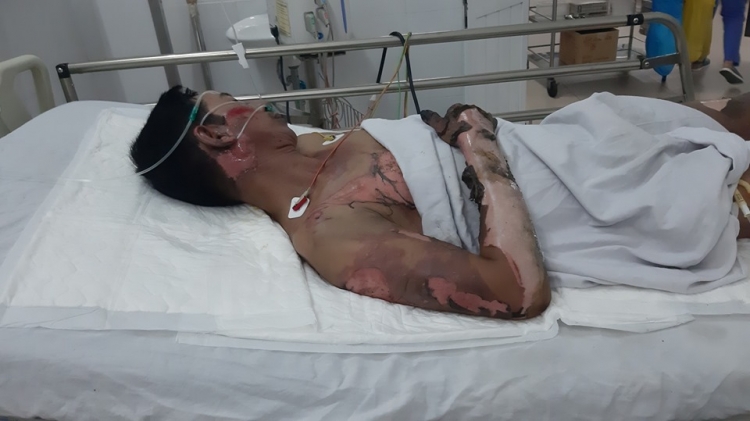 Sau khi bị điện giật, dòng điện sẽ dẫn truyền qua não làm cho hệ thần kinh trung ương bị phá hủy, gây mất ý thức tạm thời, thiếu máu và oxy lên não, điếc tai, sặc, ngừng hô hấp, vỡ tế bào, bỏng da, suy thận, tắc vỡ mạch máu, bỏng mắt, cháy máu, co giật, co cứng tim gây ngừng đập...
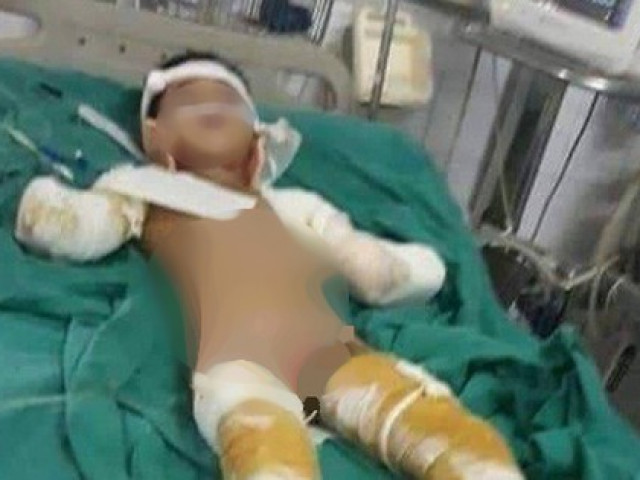 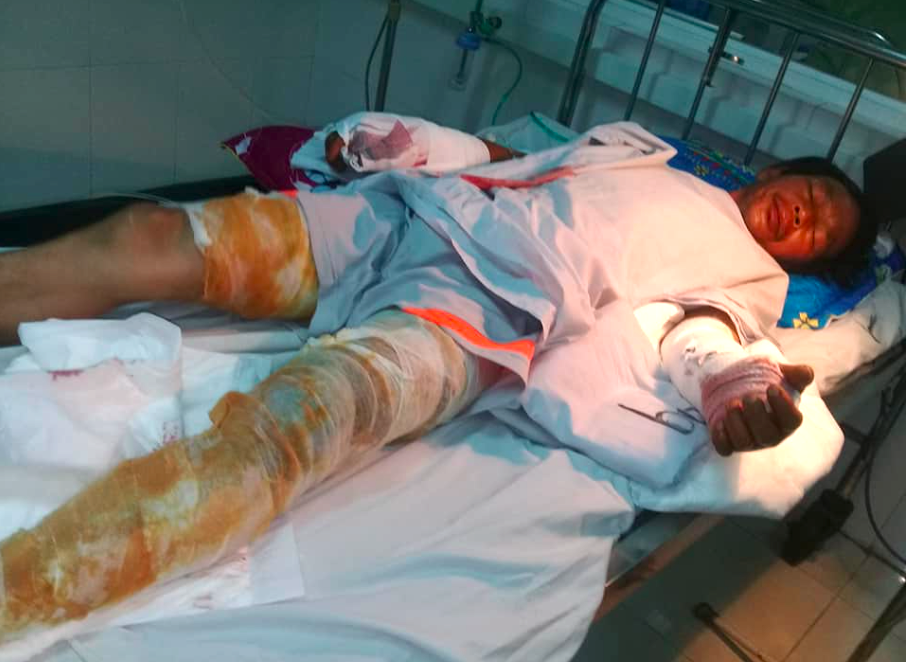 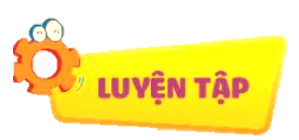 Việc nào em nên làm, việc nào không nên làm? Vì sao?
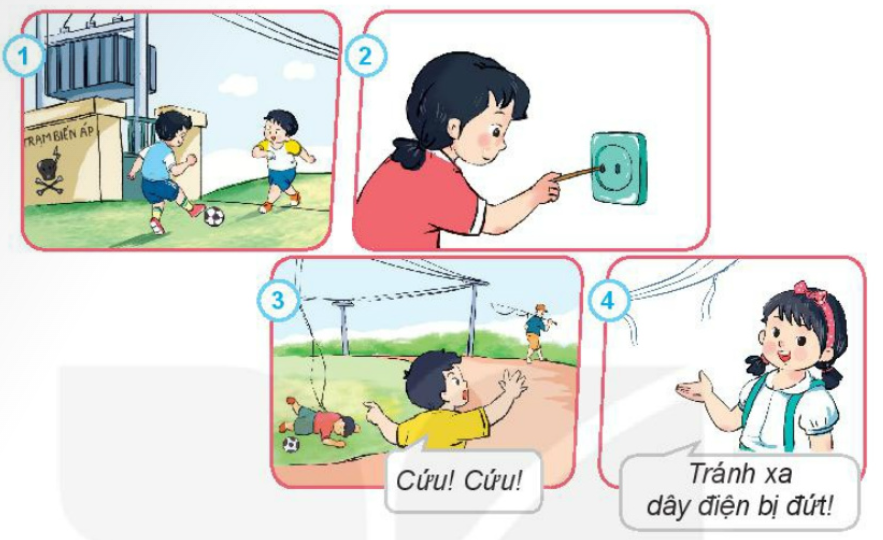 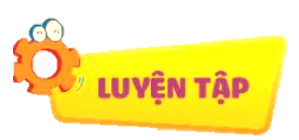 Việc nào em nên làm, việc nào không nên làm? Vì sao?
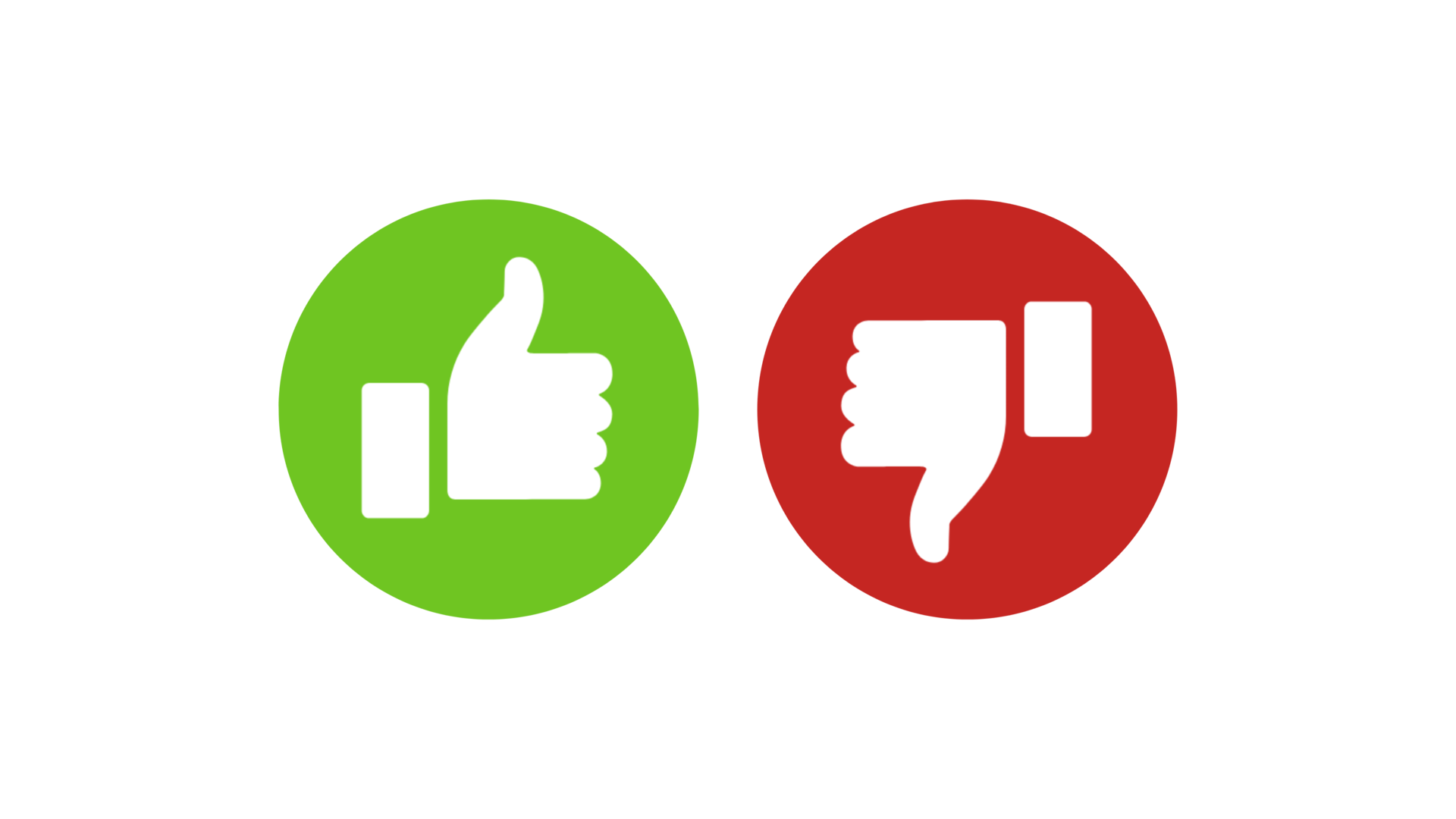 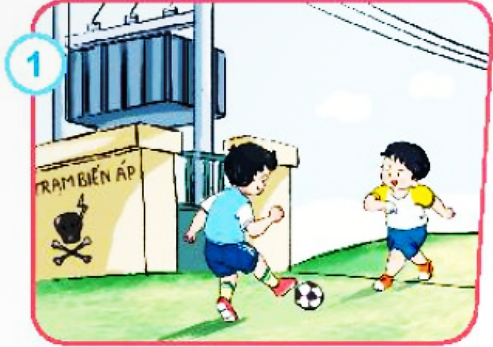 Đá bóng gần trạm biến áp là việc làm nguy hiểm, có nguy cơ gây giật điện cao. Em và các bạn không nên vui chơi gần những nơi có dòng điện cao như trạm biến áp, máy phát điện nhé!
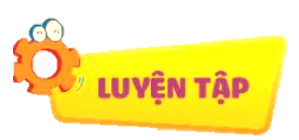 Việc nào em nên làm, việc nào không nên làm? Vì sao?
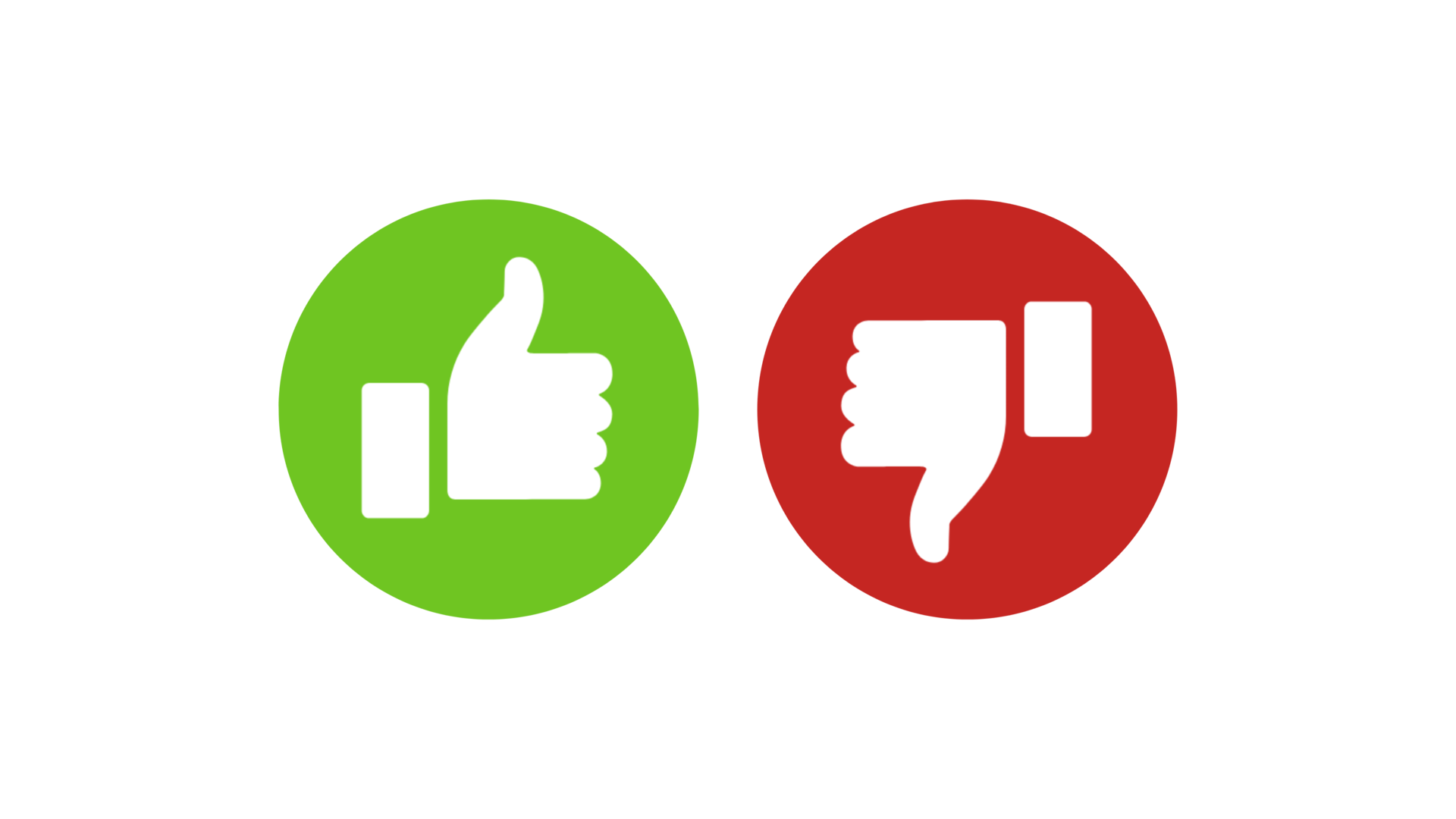 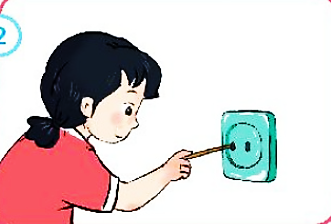 Chọc que vào ổ điện khiến em tiếp xúc trực tiếp với dòng điện và bị giật. Em không nên đưa que, tay hay bất cứ đồ vật gì vào ổ điện.
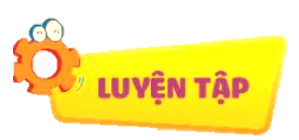 Việc nào em nên làm, việc nào không nên làm? Vì sao?
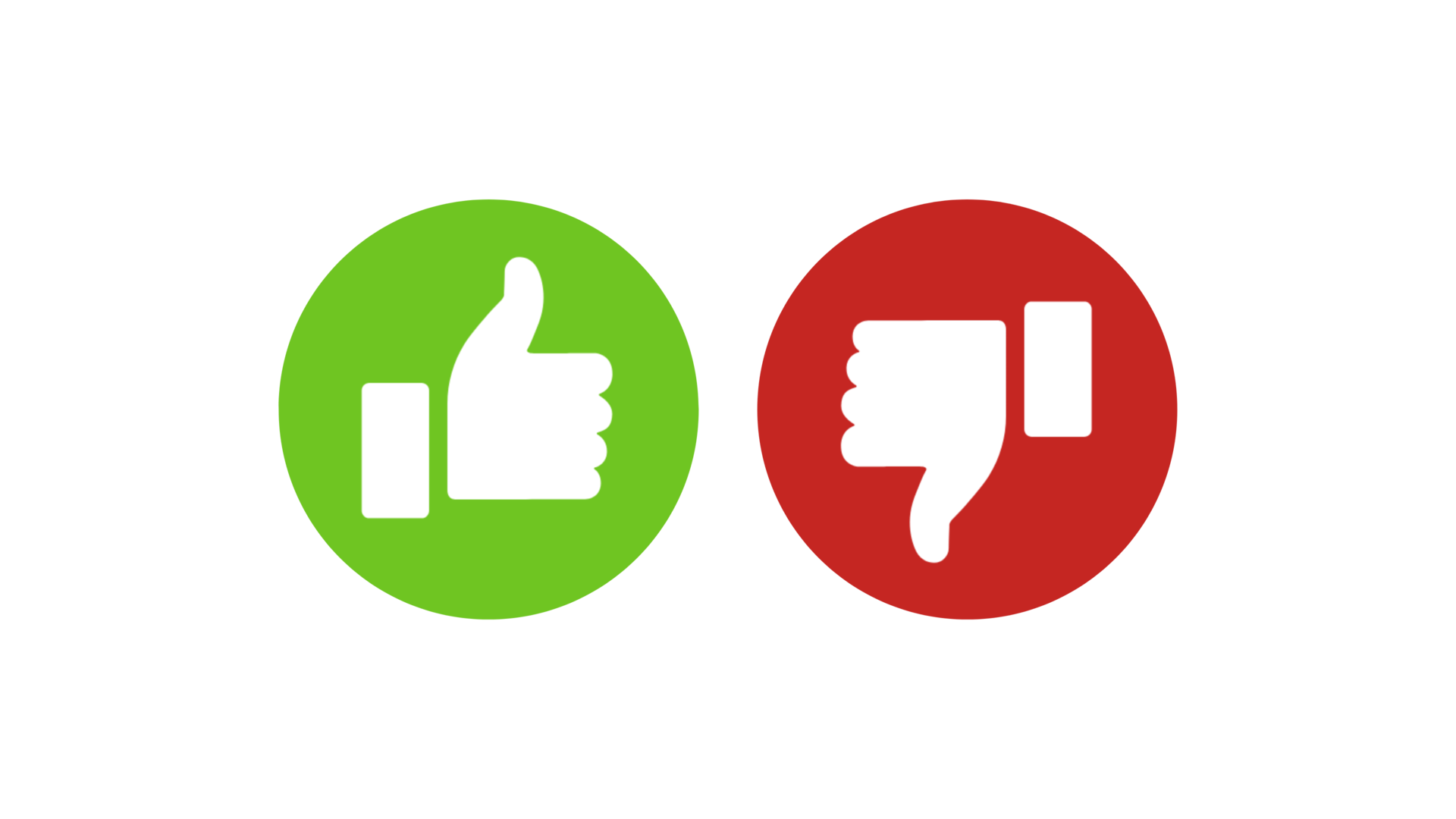 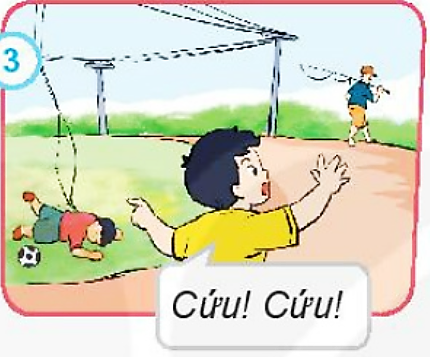 Khi thấy người bị giật điện, em không nên trực tiếp chạm vào để cứu giúp vì dòng điện có thể lây từ người bị nạn sang em. Hãy nhờ đến sự giúp đỡ của người lớn để có cách xử lí an toàn và phù hợp nhé!
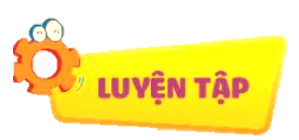 Việc nào em nên làm, việc nào không nên làm? Vì sao?
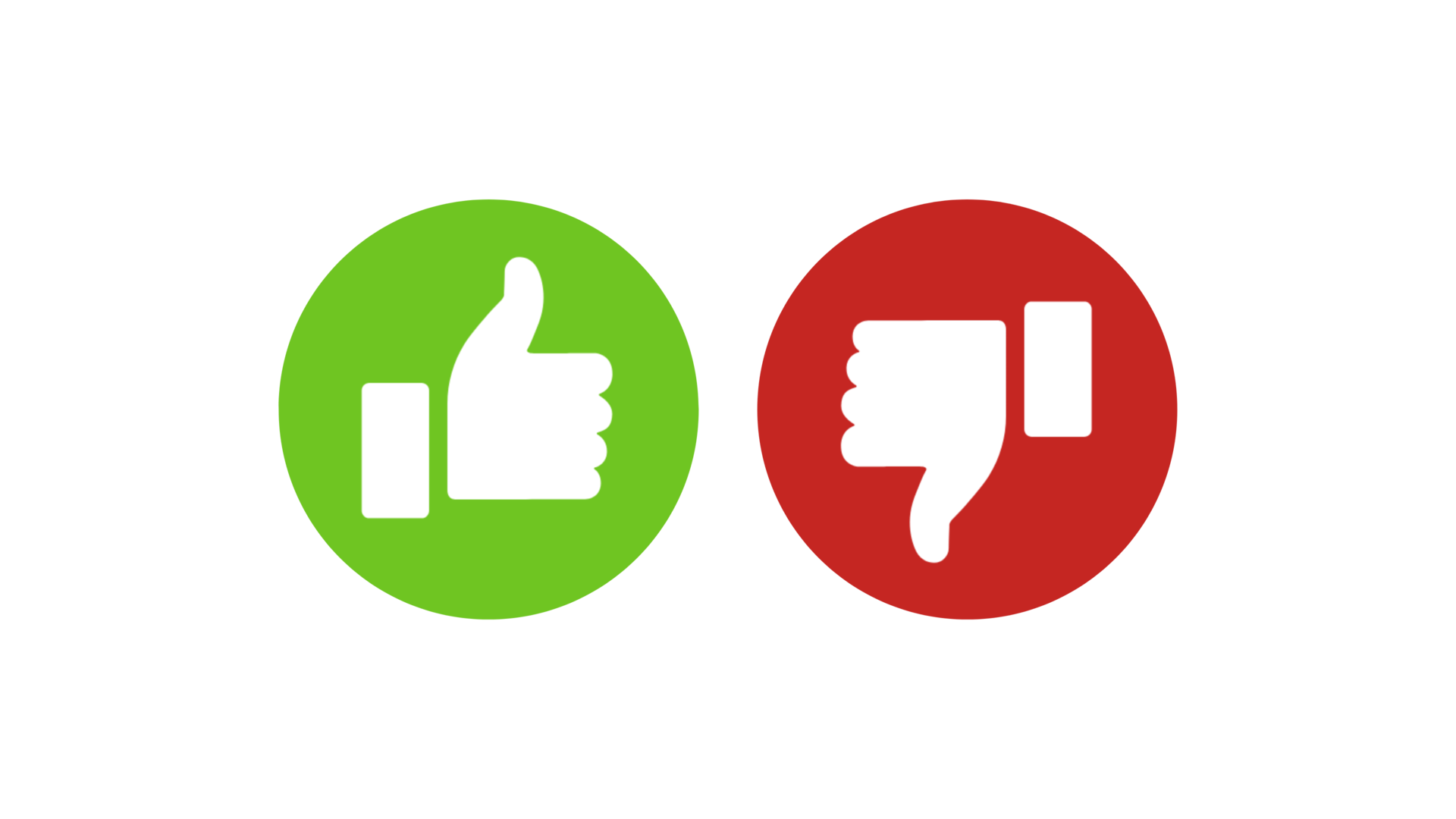 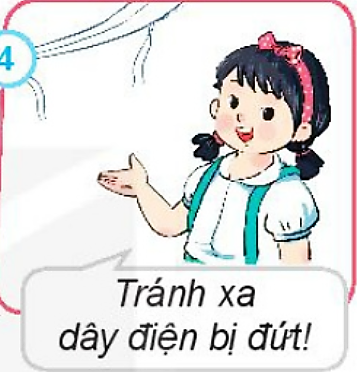 Tránh xa dây điện bị đứt sẽ giúp em tránh bị giật điện. Em hãy báo ngay cho người lớn khi thấy dây điện đứt hay ổ điện bị rò rỉ.
[Speaker Notes: KHO PPT PHAN LINH
Sđt lh: 0916.604.268
+ Zalo: 0916.604.268
+ Facebook cá nhân: https://www.facebook.com/nhilinh.phan/
+ Nhóm chia sẻ tài liệu: https://www.facebook.com/groups/443096903751589
Hãy liên hệ chính chủ sản phẩm để được hỗ trợ và đồng hành trong suốt năm học nhé!]
[Speaker Notes: Dự đoán xem chuyện gì sẽ xảy ra? Em có đồng ý với việc làm của bạn nhỏ trong đoạn phim không? Vì sao?]
Để phòng tránh bị điện giật, em nên:
Em đã làm gì để phòng tránh bị điện giật?
Không đến gần các trạm biến áp, máy phát điện hay những nơi có nguồn điện lớn.
Không chọc que hay đưa tay vào ổ điện.
Tránh xa chỗ dây điện bị đứt, không đứng dưới gốc cây khi trời mưa giông, sấm sét.
Luôn lau khô tay trước khi sử dụng thiết bị điện.
Báo ngay với người lớn khi phát hiện có dây điện đứt hay có người bị giật điện.
[Speaker Notes: GV cho HS chia sẻ trước lớp và kết luận những việc nên làm để phòng tránh bị điện giật.]
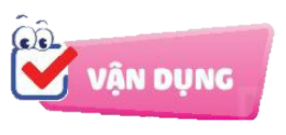 Em hãy đưa ra lời khuyên cho bạn.
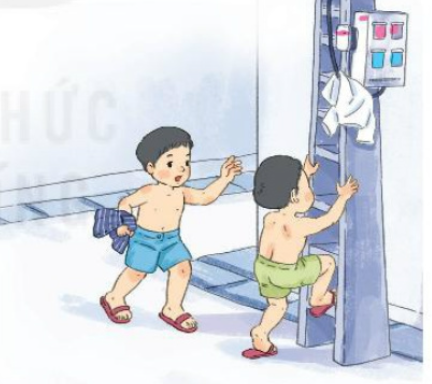 [Speaker Notes: Gv cho HS đóng vai, xử lí tình huống]
Em hãy luôn cảnh báo nguy hiểm và  nhắc nhở những người xung quanh thực hiện những việc làm phòng tránh bị điện giật nhé!
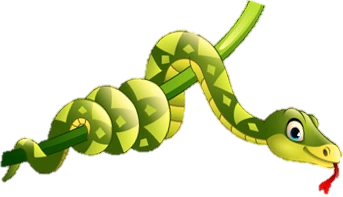 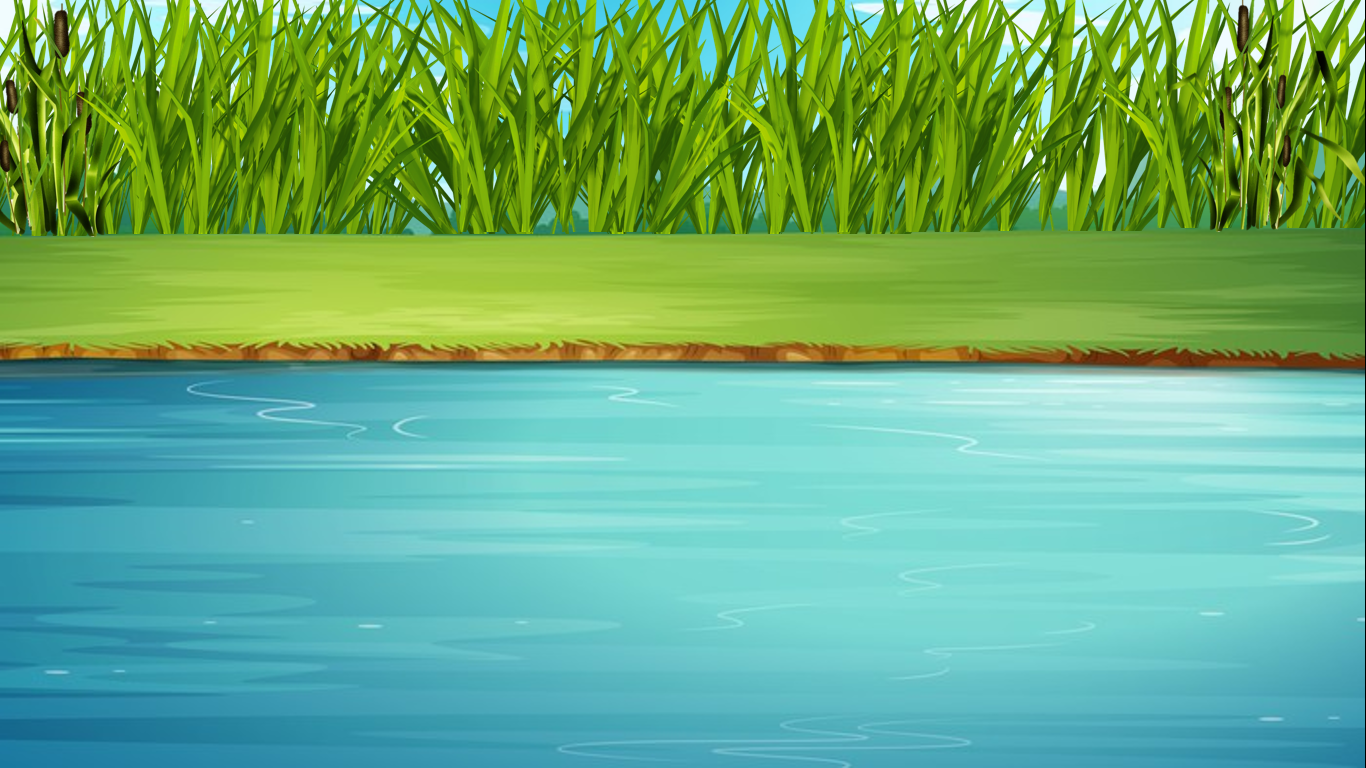 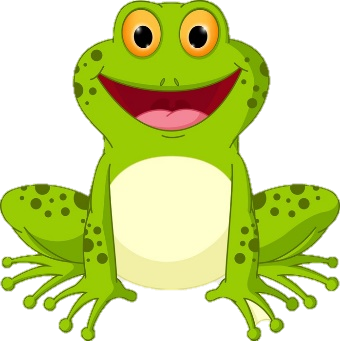 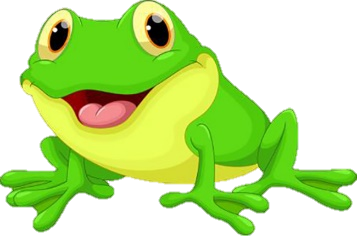 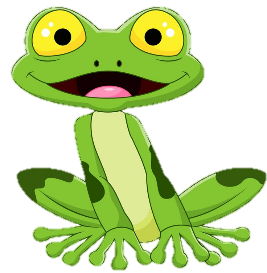 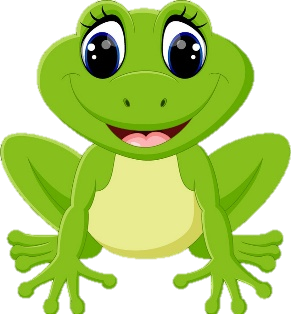 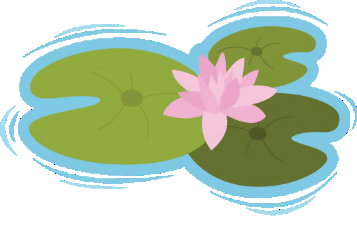 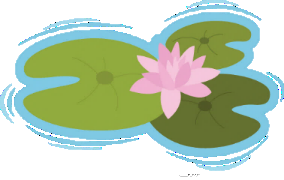 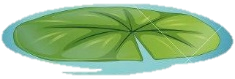 ẾCH CON MƯU TRÍ
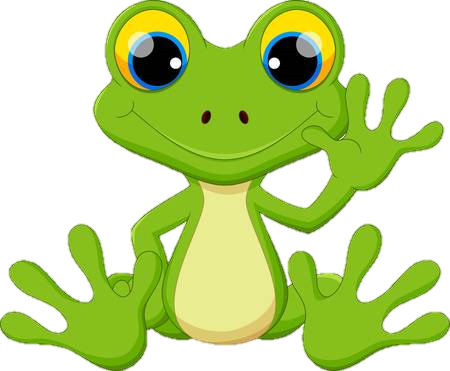 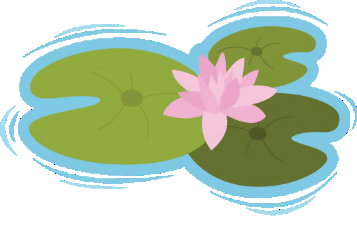 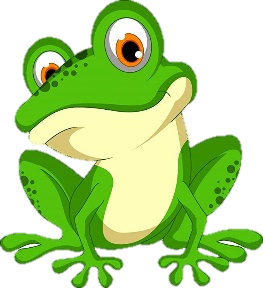 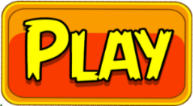 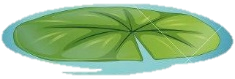 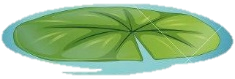 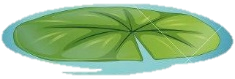 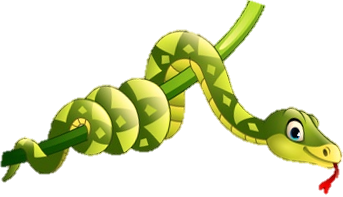 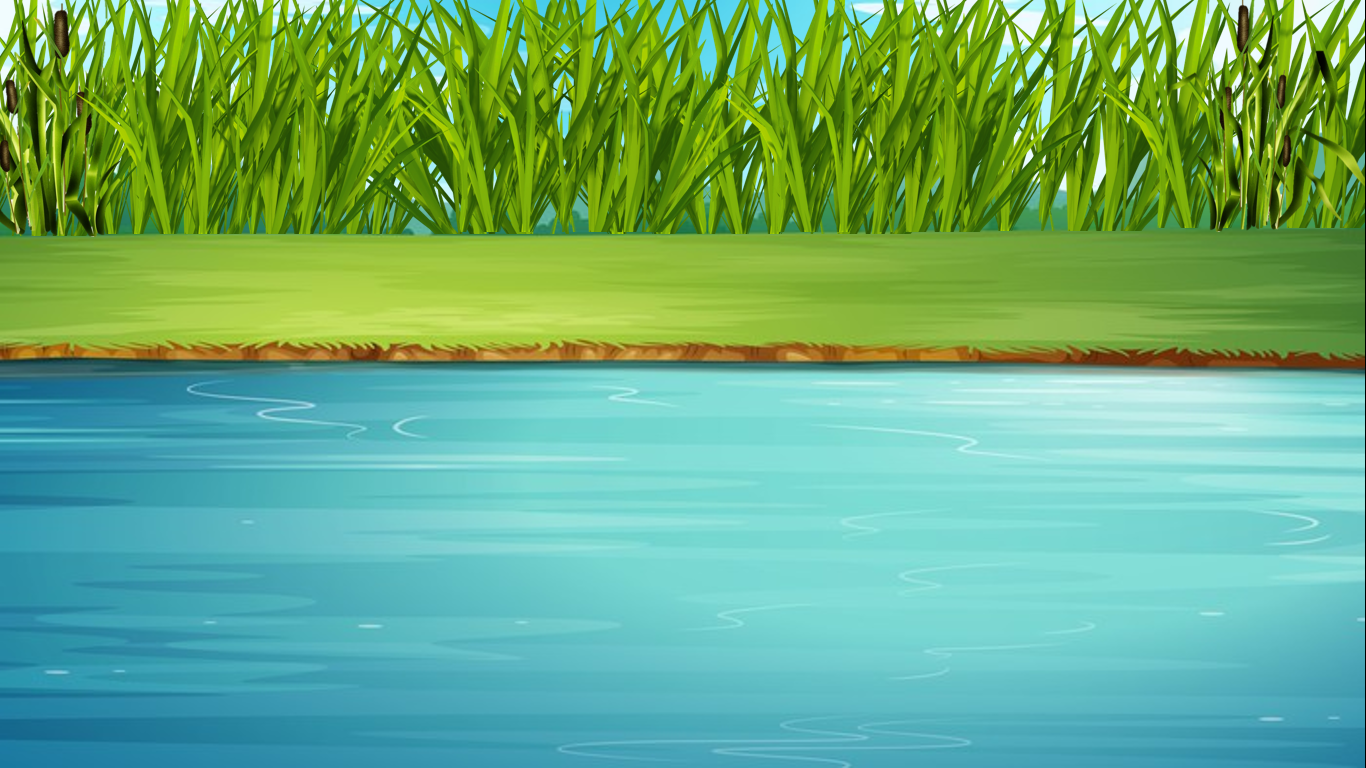 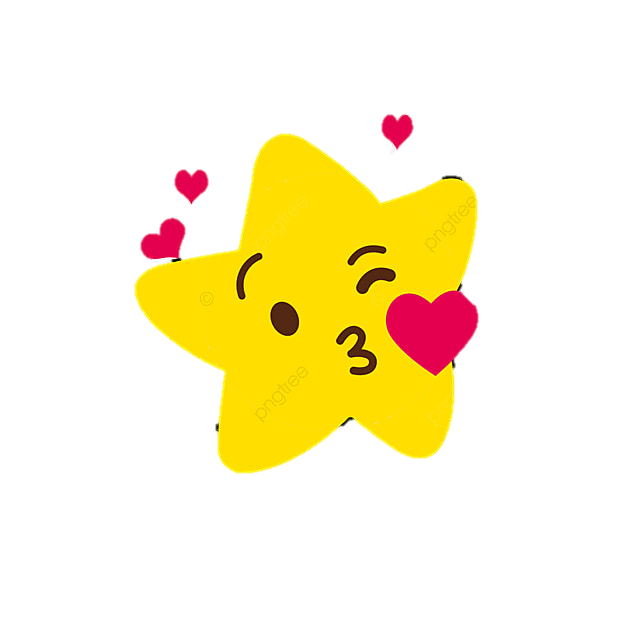 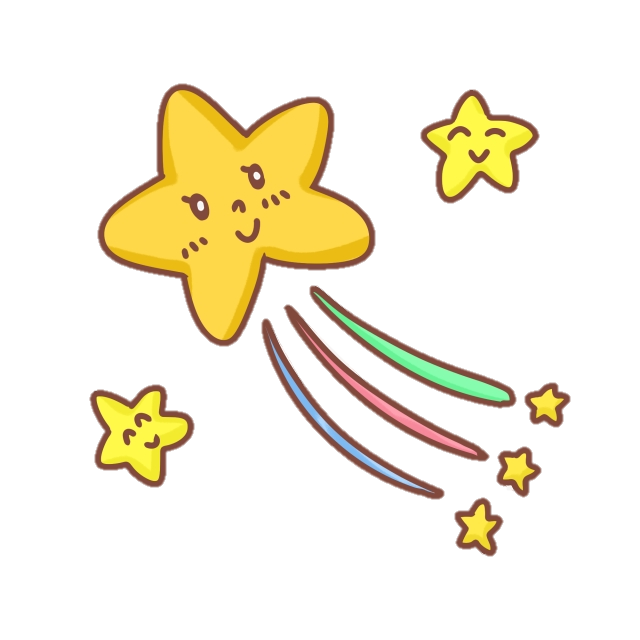 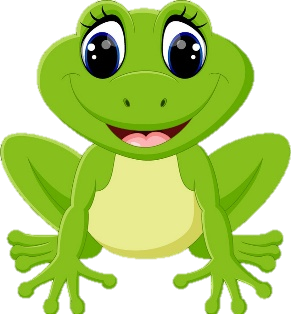 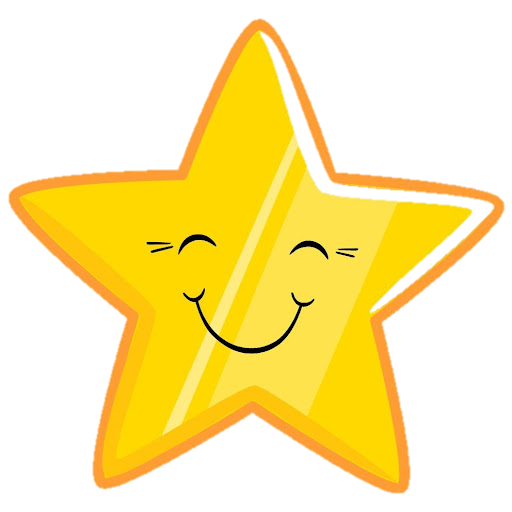 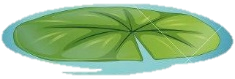 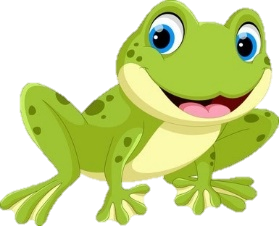 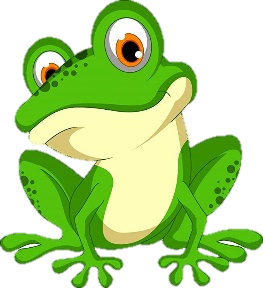 2. Cẩn thận
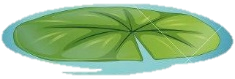 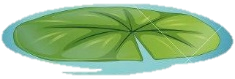 1. Chăm chỉ
3. Ngăn nắp
[Speaker Notes: click ô chữ vàng để đến câu hỏi. HS ko biết đọc nên chỉ cần chọn số.]
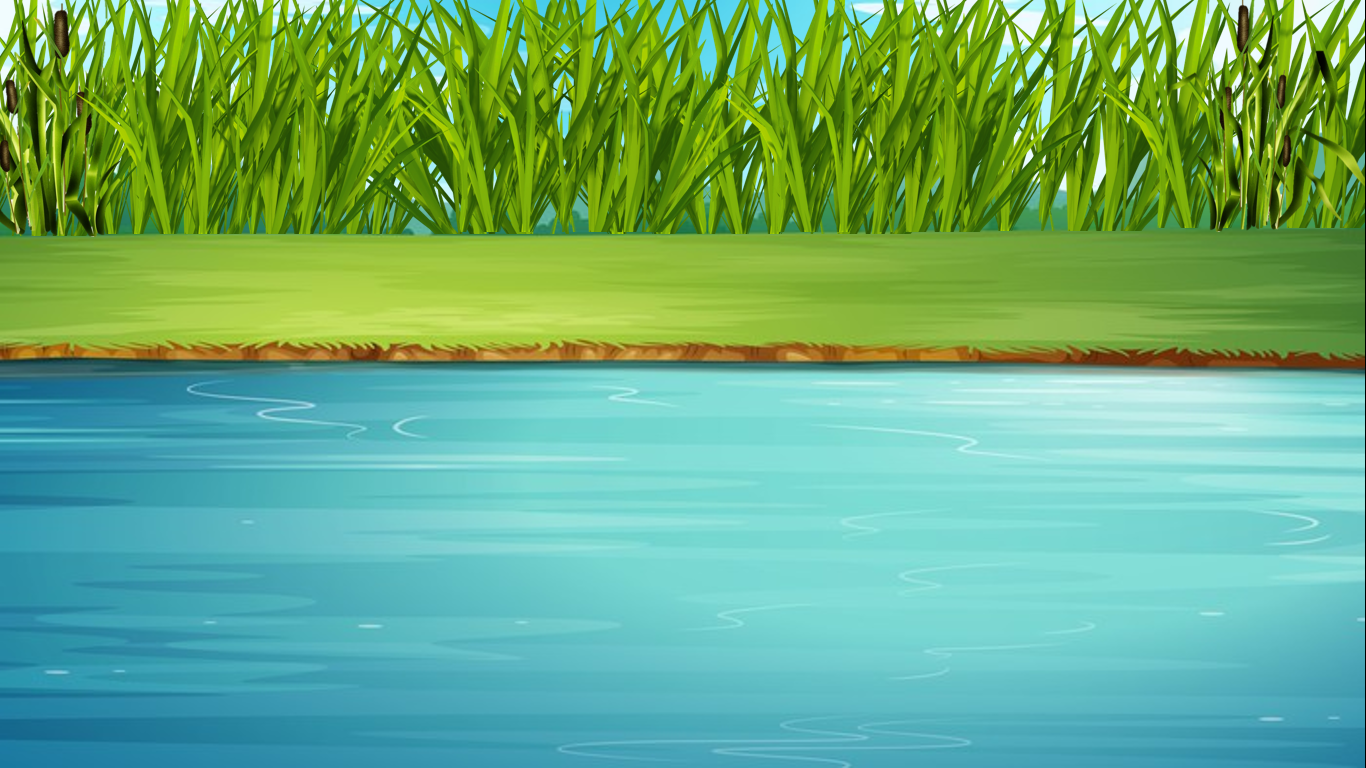 Cách cắm điện nào sau đây là an toàn?
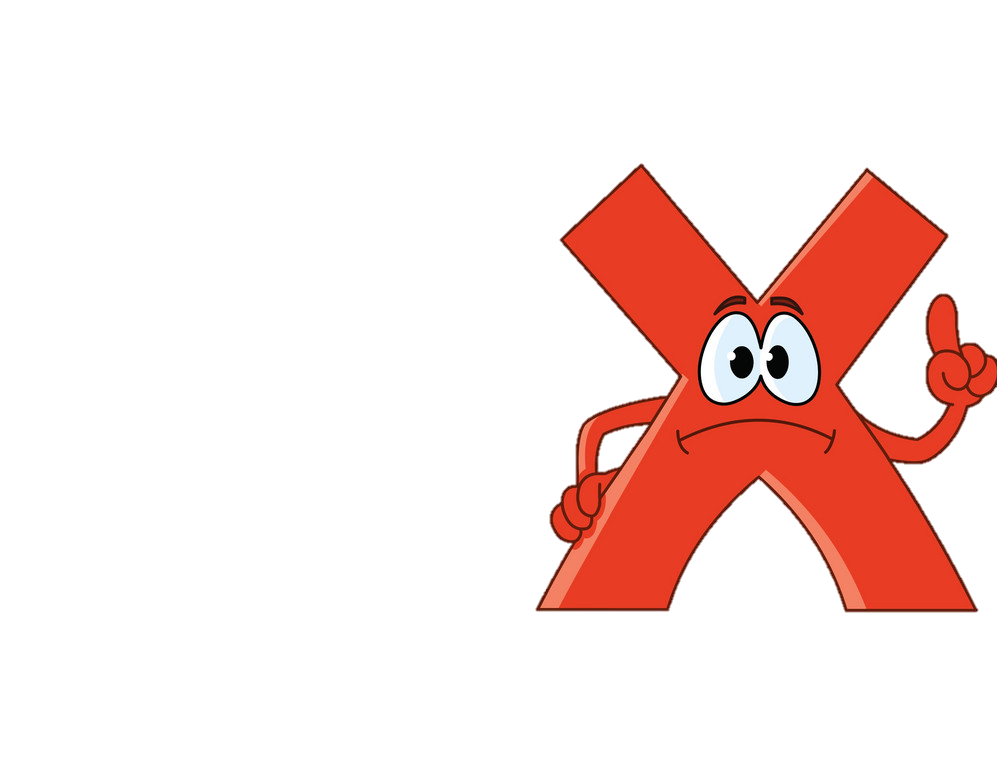 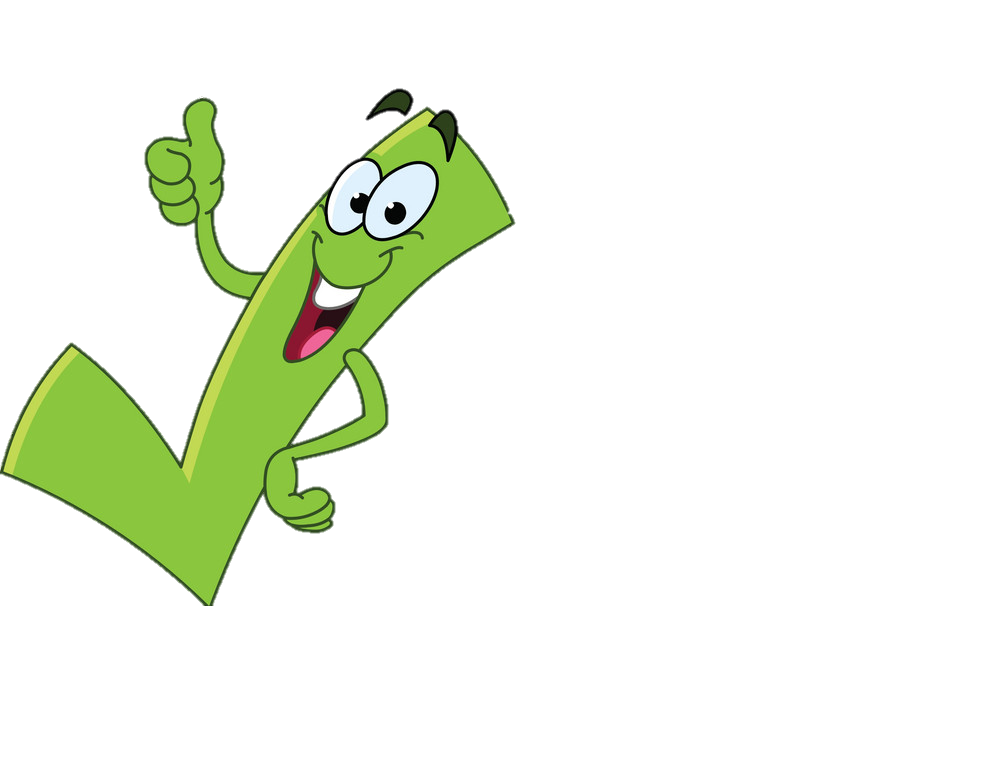 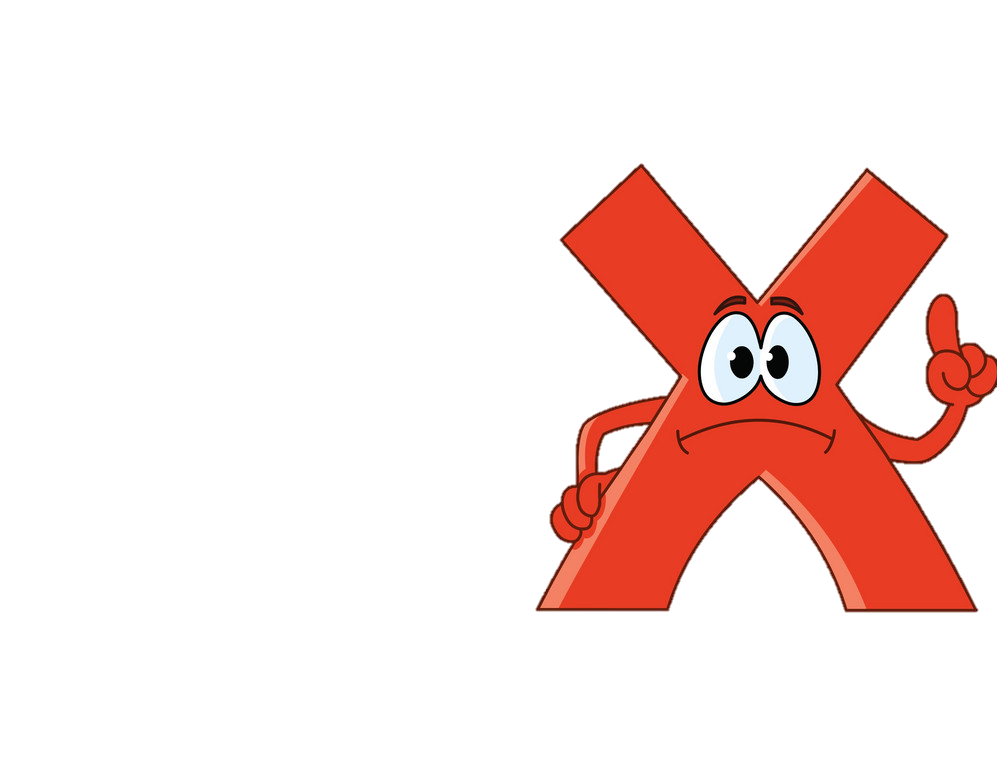 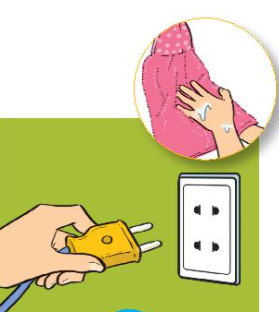 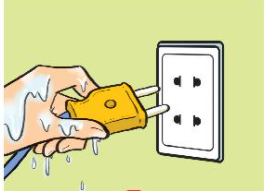 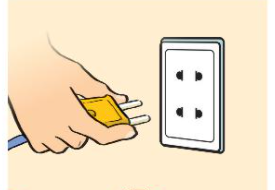 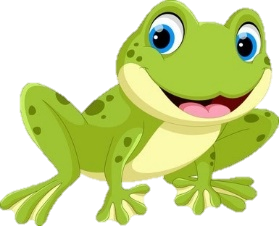 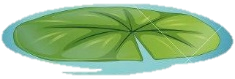 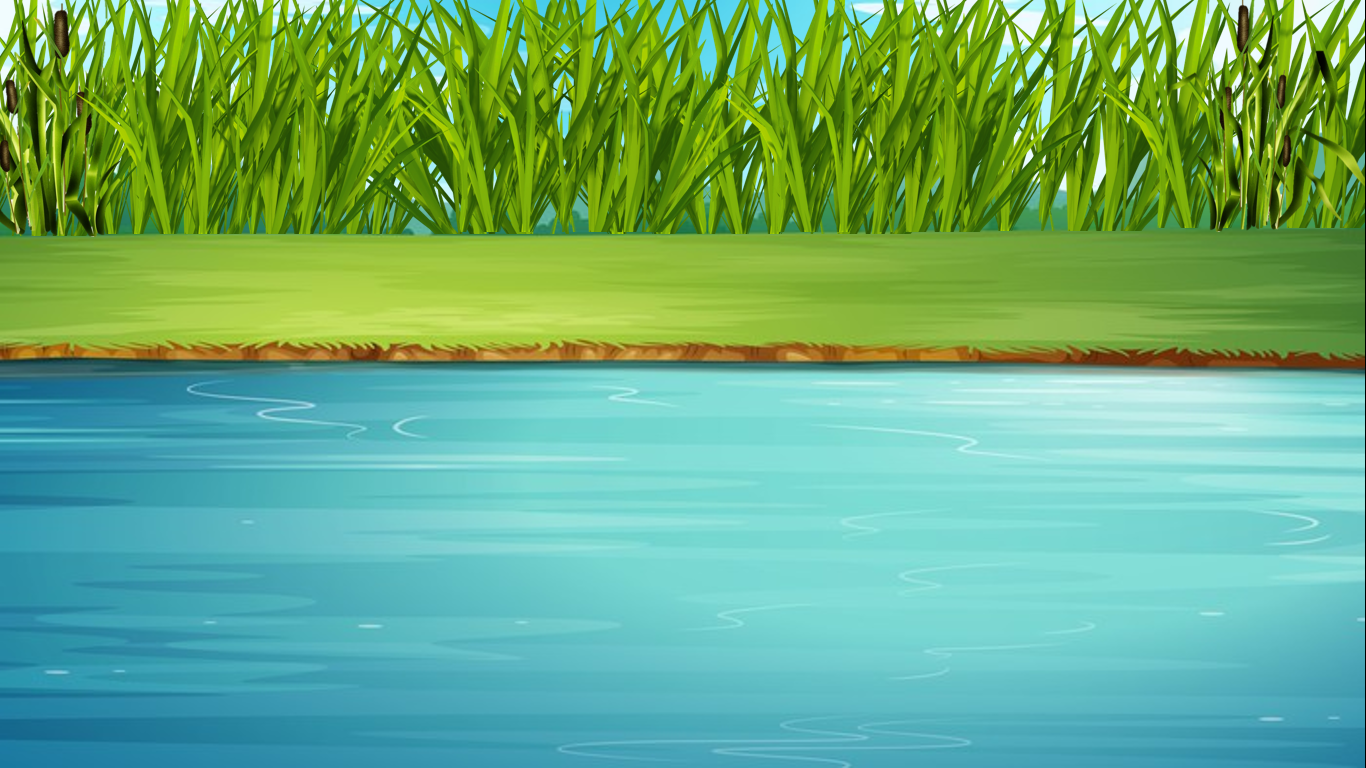 Việc làm nào sau đây giúp em phòng tránh bị giật điện?
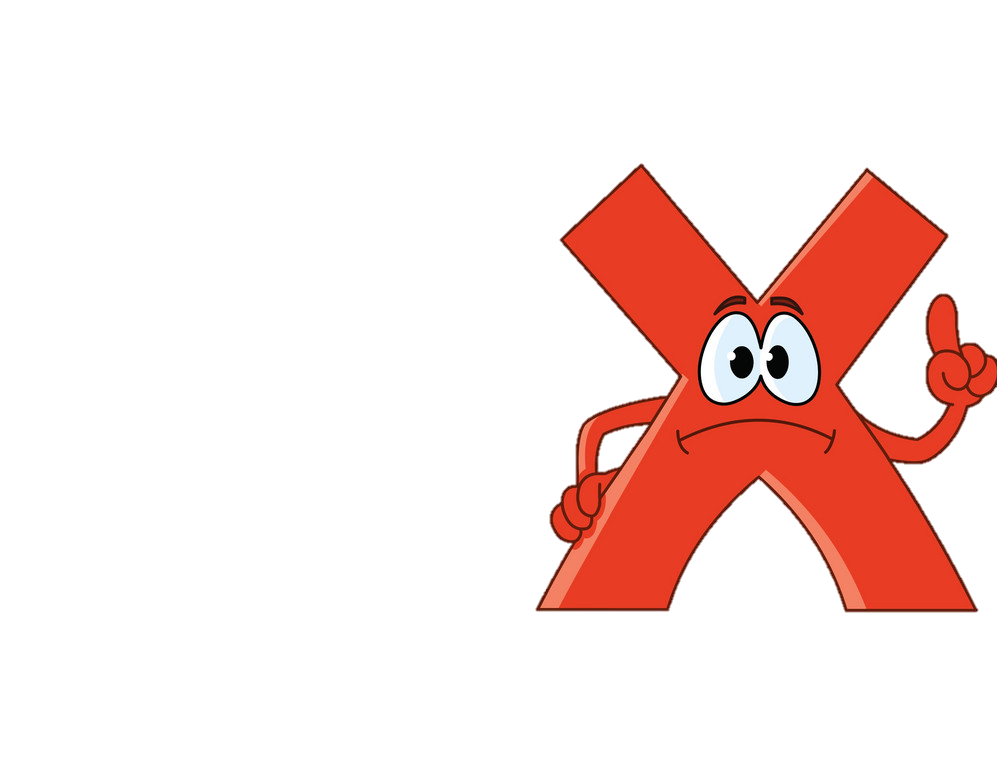 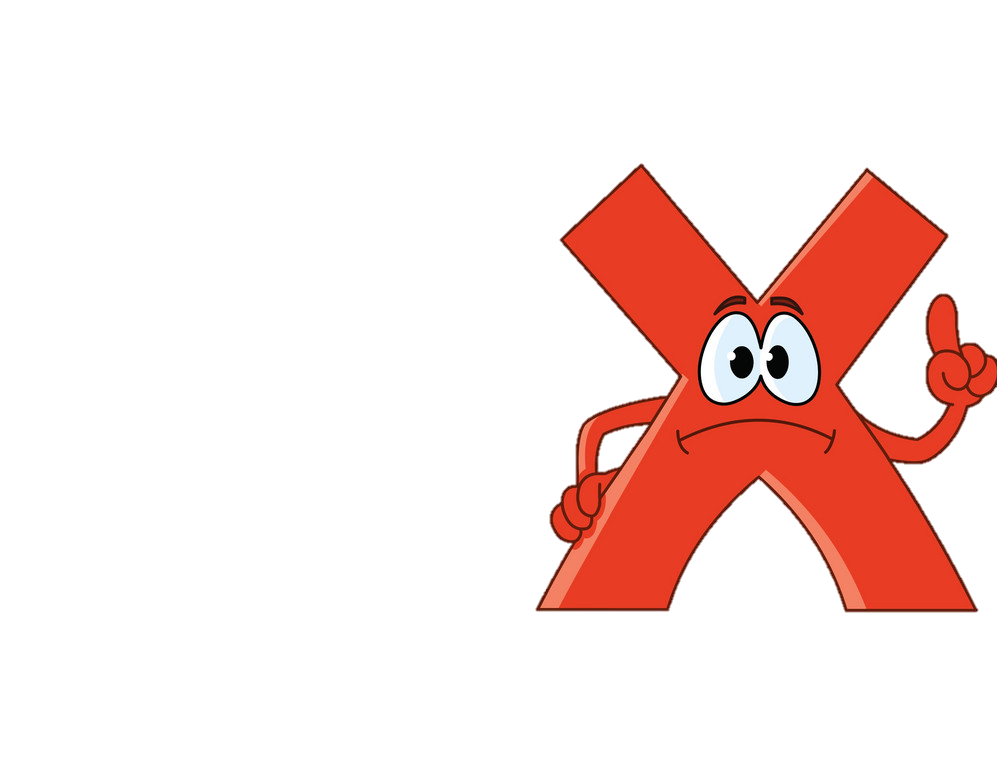 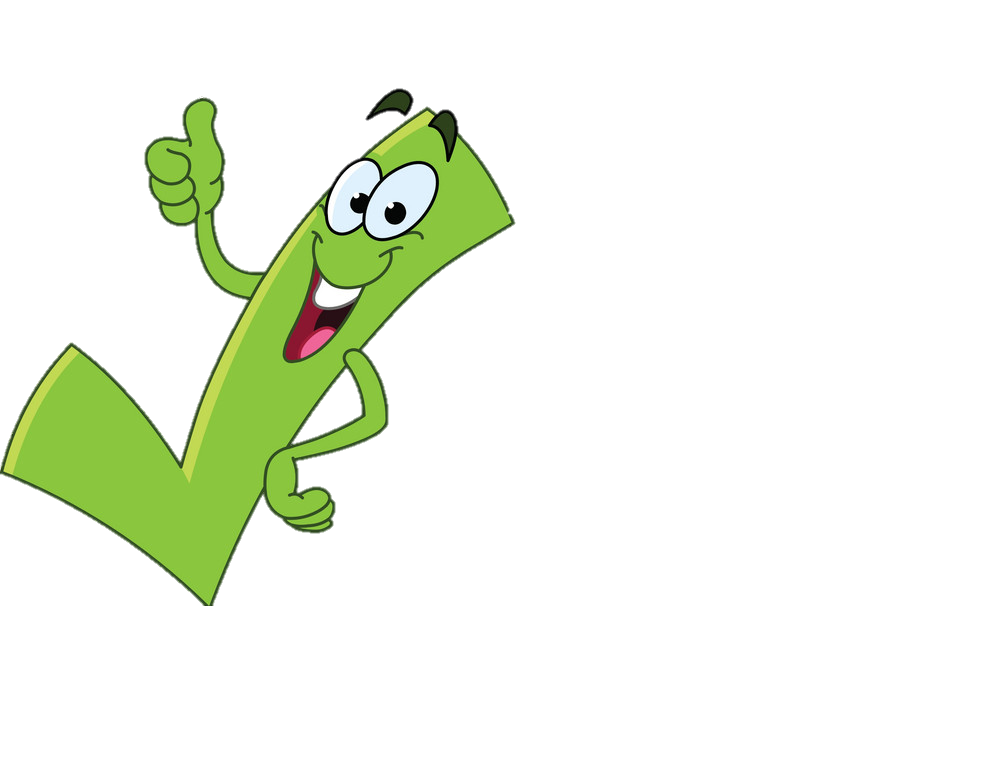 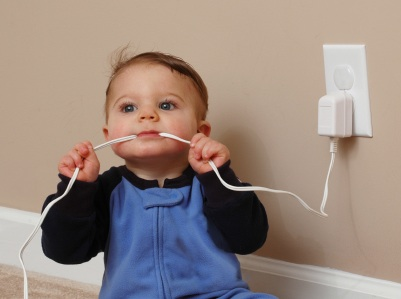 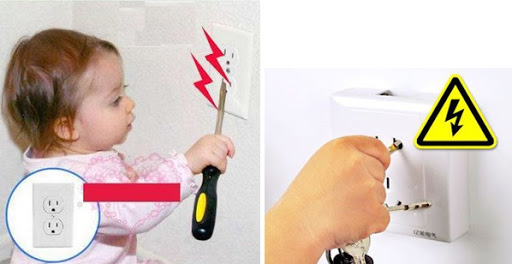 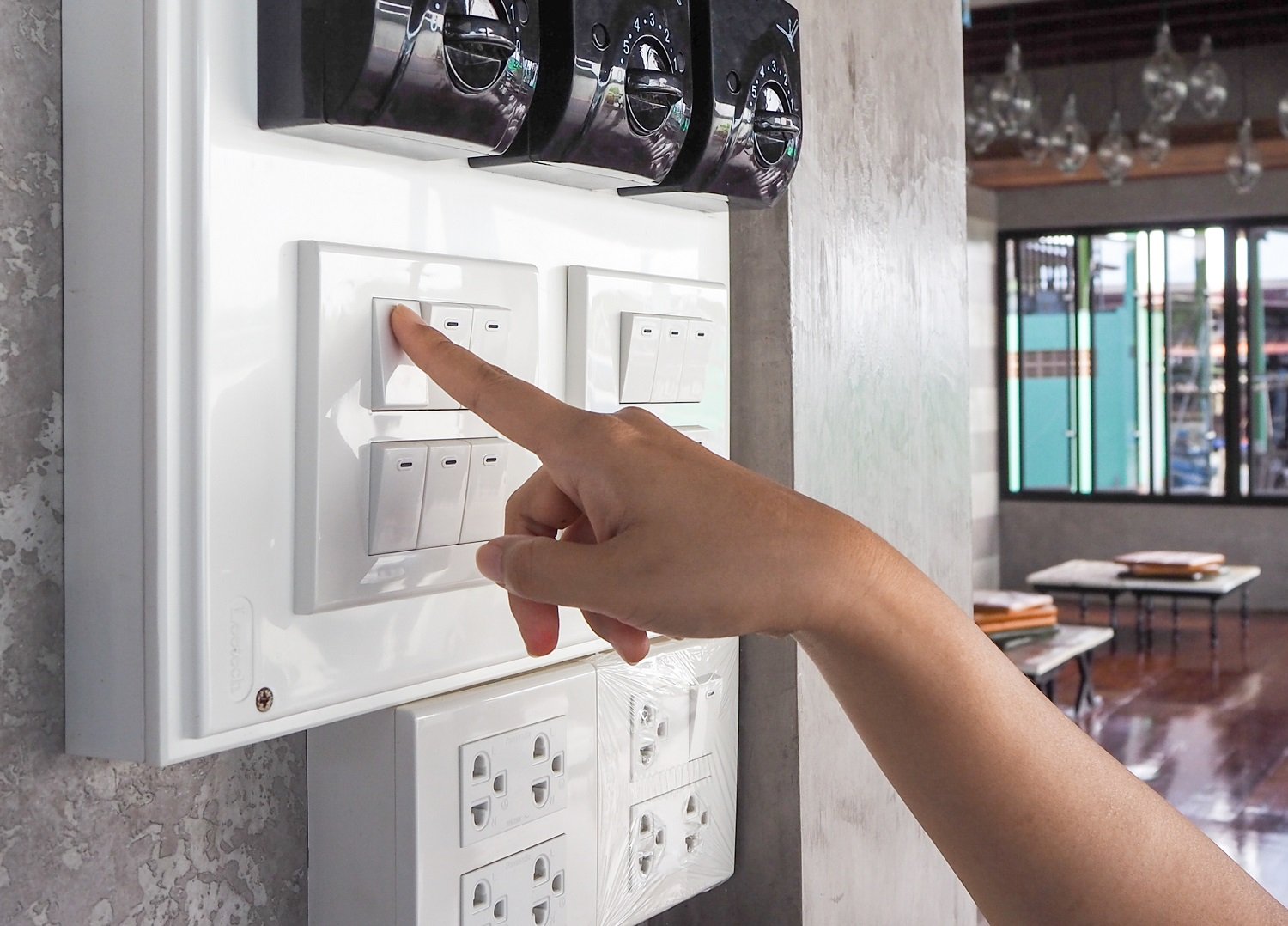 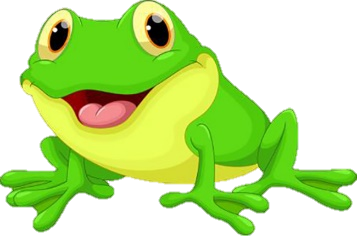 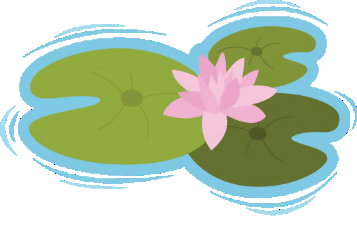 [Speaker Notes: Thiết bị cô khuyên các em nên dung là máy tính bảng, laptop để có giao diện màn hình lớn thuận lớn cho việc học. Và phải đảm bảo xạc đầy pin trước buổi học.]
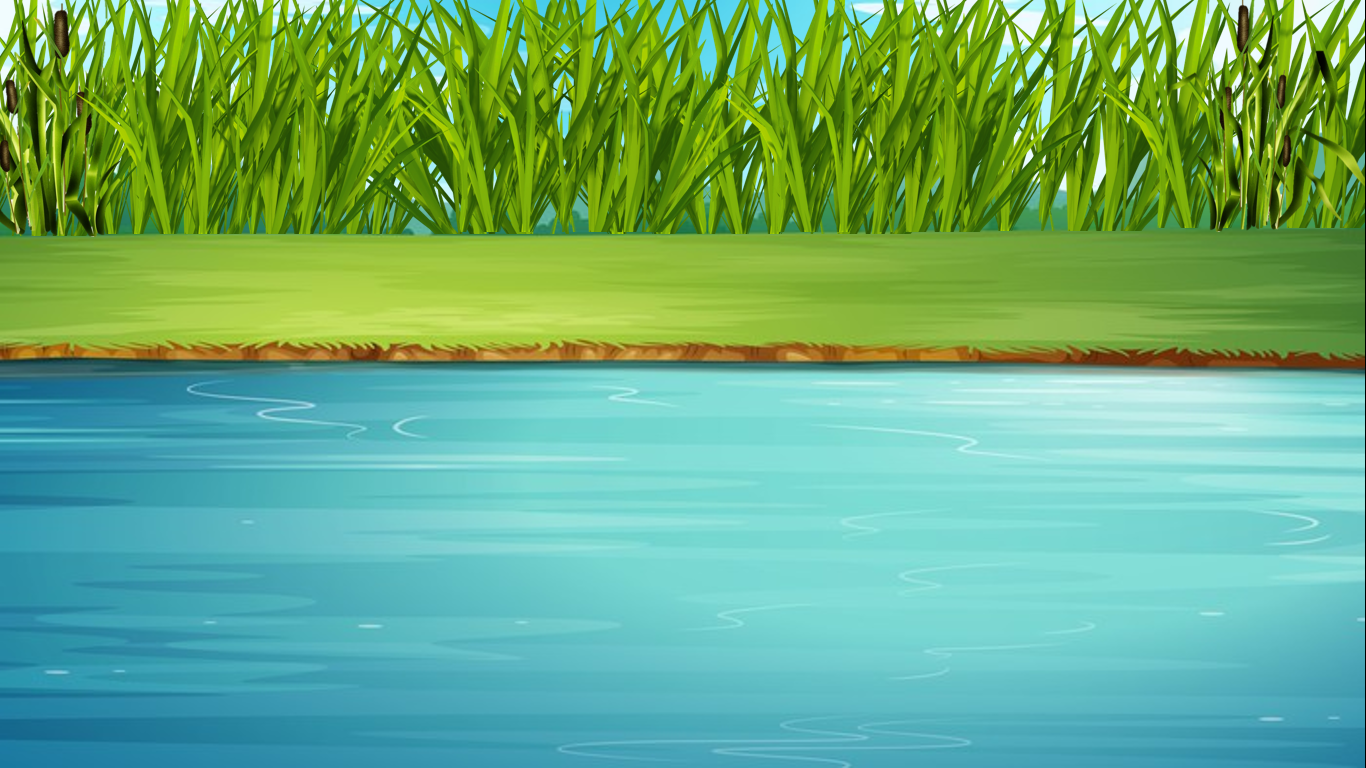 Em hãy nói lời khuyên với bạn.
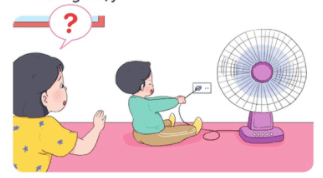 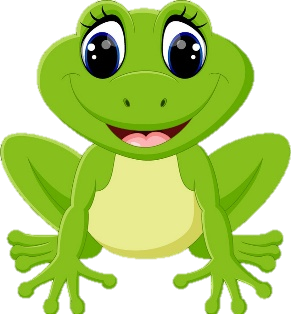 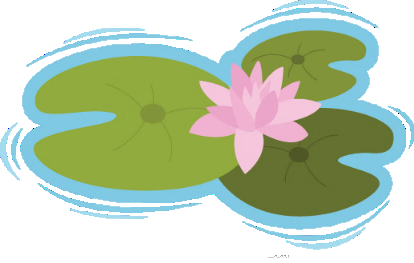 Em hãy luôn thực hiện các việc làm phòng tránh bị điện giật để đảm bảo an toàn cho bản thân và người khác.
[Speaker Notes: KHO PPT PHAN LINH
Sđt lh: 0916.604.268
+ Zalo: 0916.604.268
+ Facebook cá nhân: https://www.facebook.com/nhilinh.phan/
+ Nhóm chia sẻ tài liệu: https://www.facebook.com/groups/443096903751589
Hãy liên hệ chính chủ sản phẩm để được hỗ trợ và đồng hành trong suốt năm học nhé!]
Không chơi gần đường điệnDây điện đứt tránh điKhông tự dùng đồ điệnAn toàn em khắc ghi
[Speaker Notes: KHO PPT PHAN LINH
Sđt lh: 0916.604.268
+ Zalo: 0916.604.268
+ Facebook cá nhân: https://www.facebook.com/nhilinh.phan/
+ Nhóm chia sẻ tài liệu: https://www.facebook.com/groups/443096903751589
Hãy liên hệ chính chủ sản phẩm để được hỗ trợ và đồng hành trong suốt năm học nhé!]